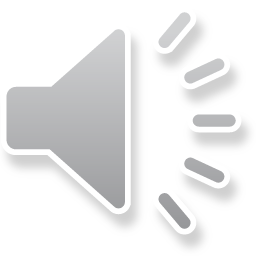 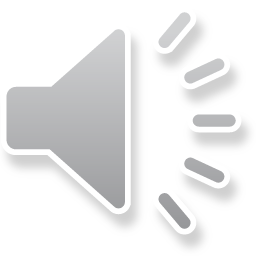 KHỞI ĐỘNG
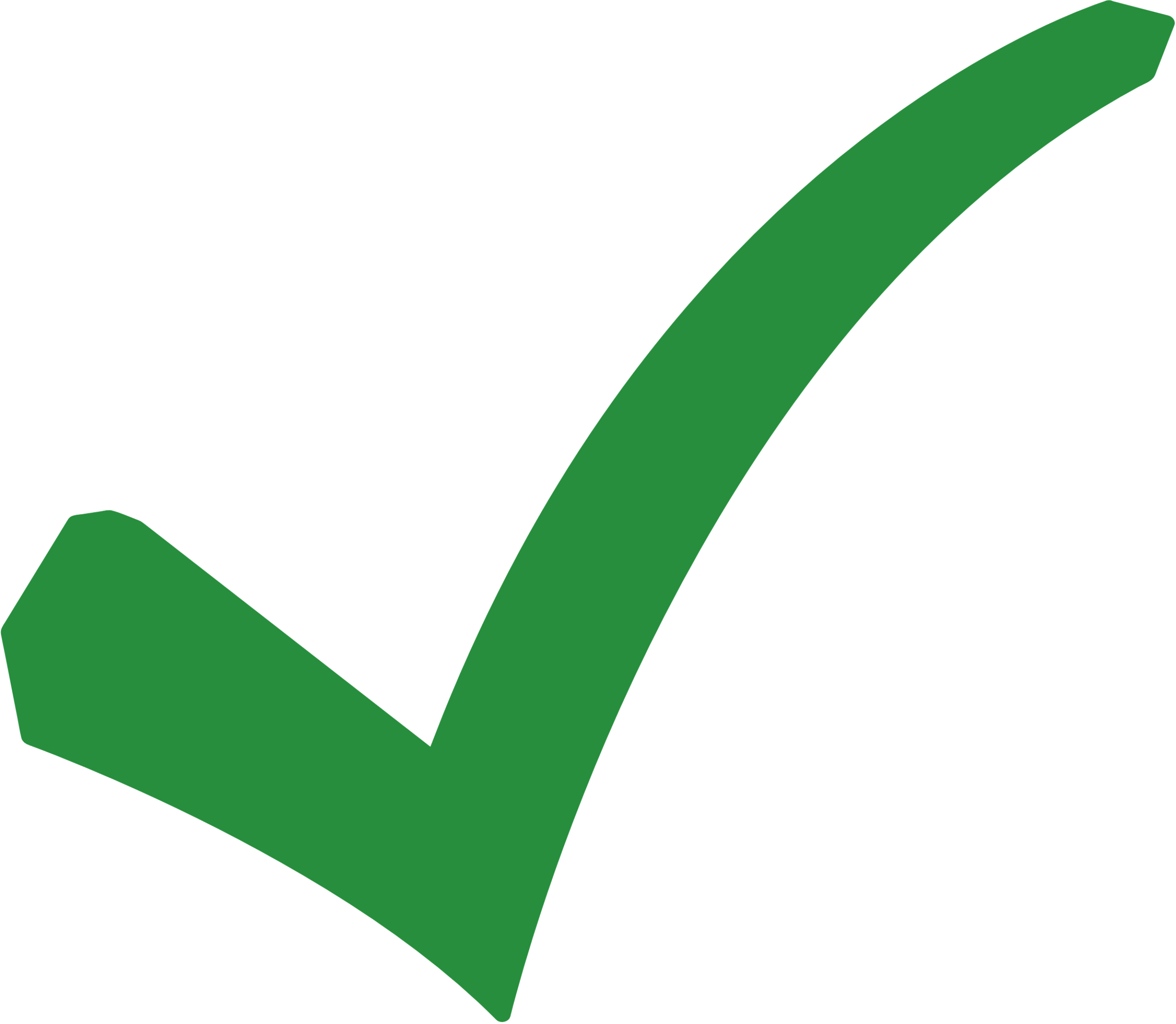 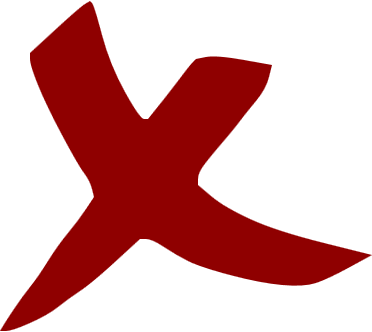 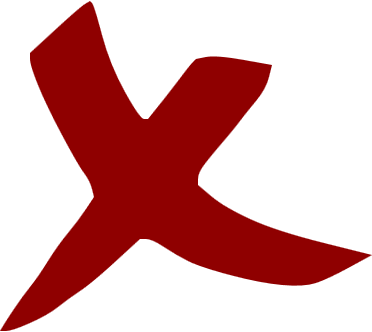 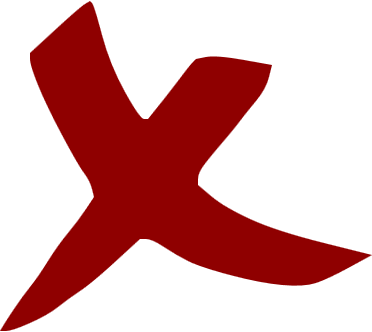 [Speaker Notes: GV chọn đáp án đúng bằng cách bấm vào từng ô đáp án]
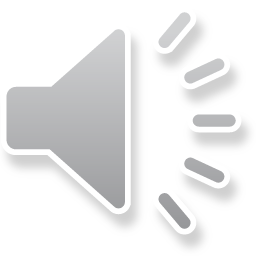 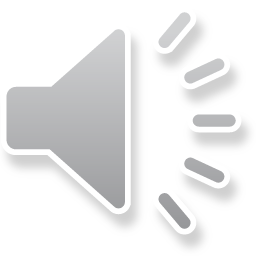 KHỞI ĐỘNG
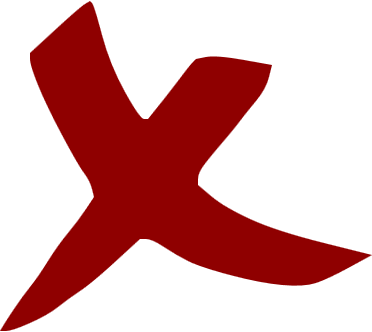 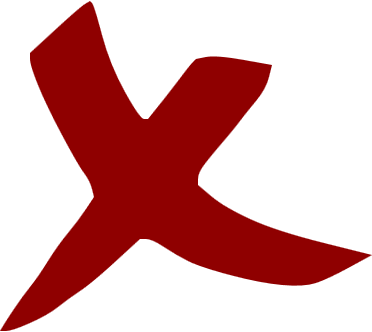 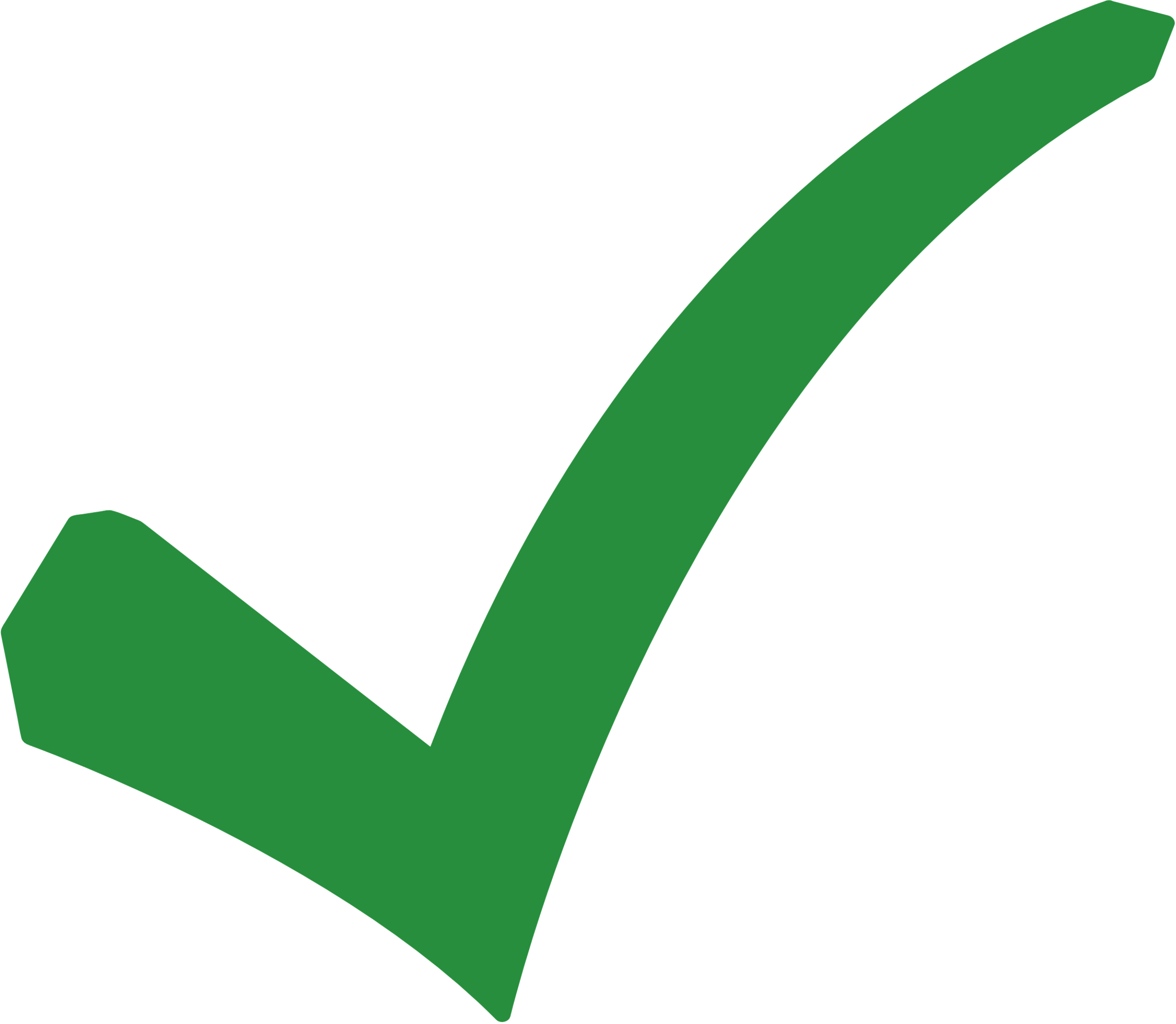 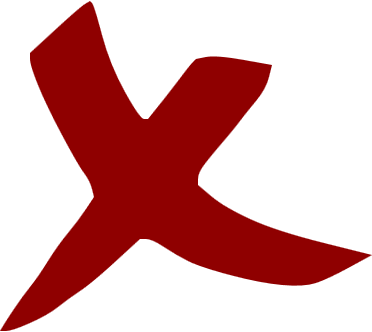 [Speaker Notes: GV chọn đáp án đúng bằng cách bấm vào từng ô đáp án]
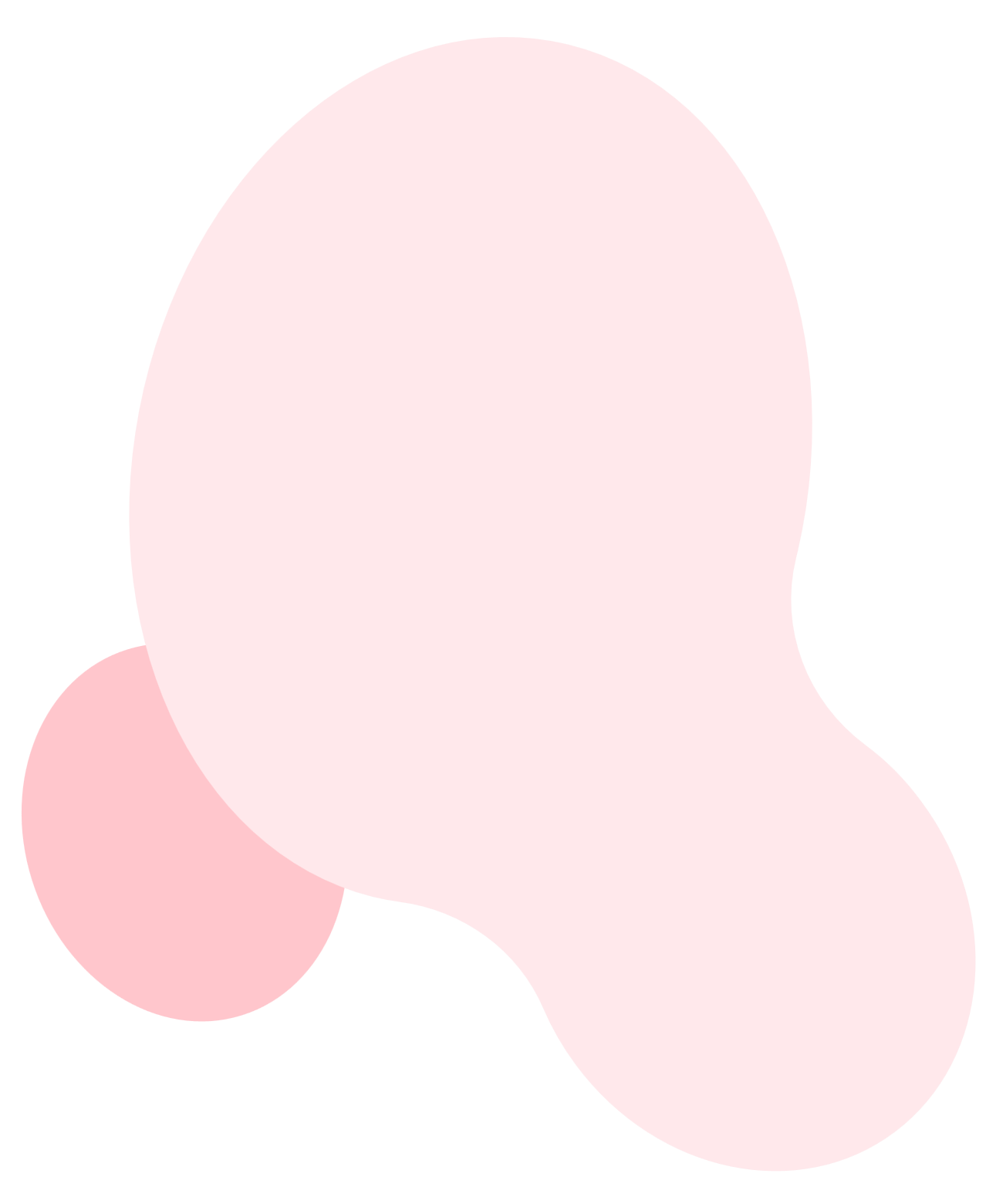 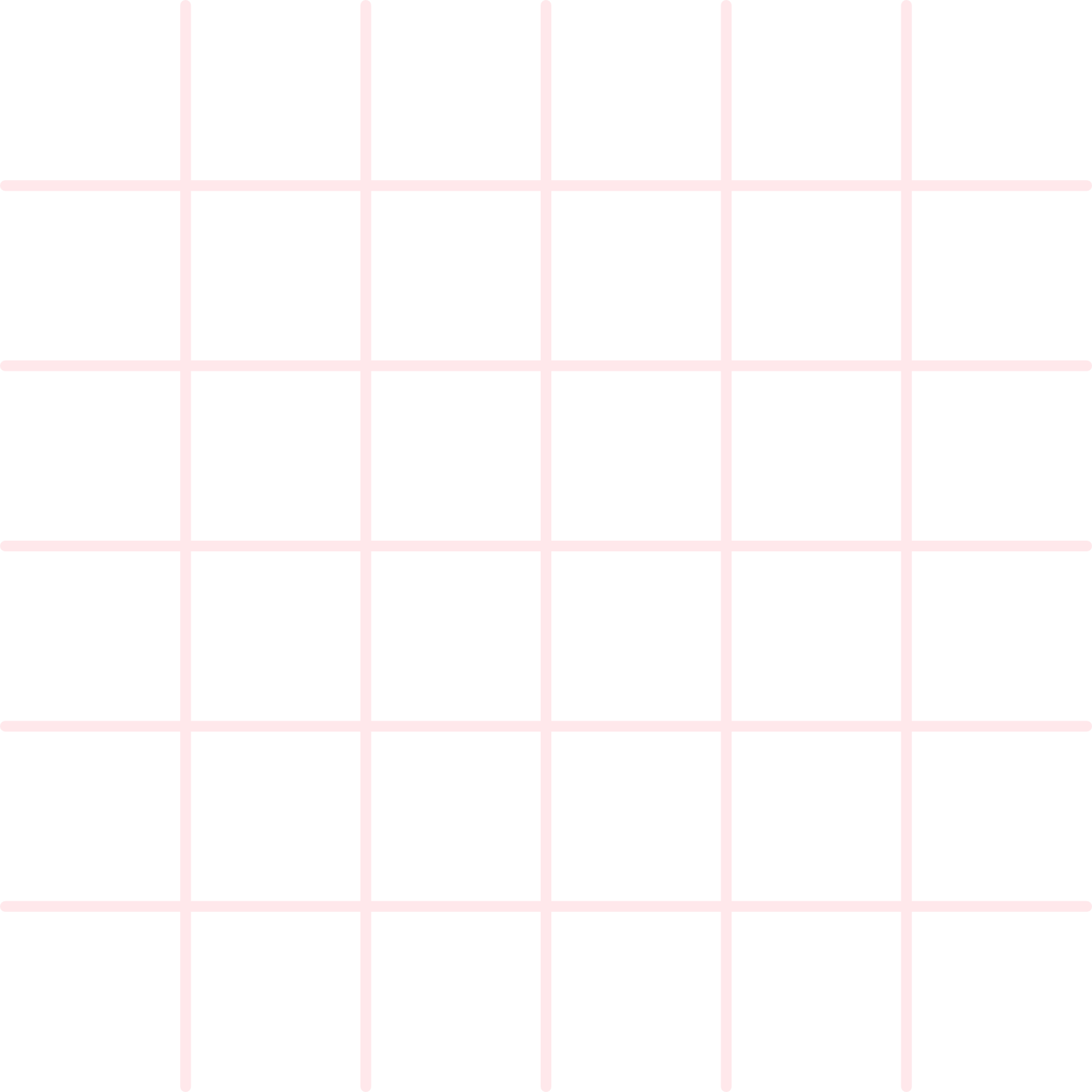 CHƯƠNG III. CĂN THỨC
BÀI TẬP CUỐI CHƯƠNG III
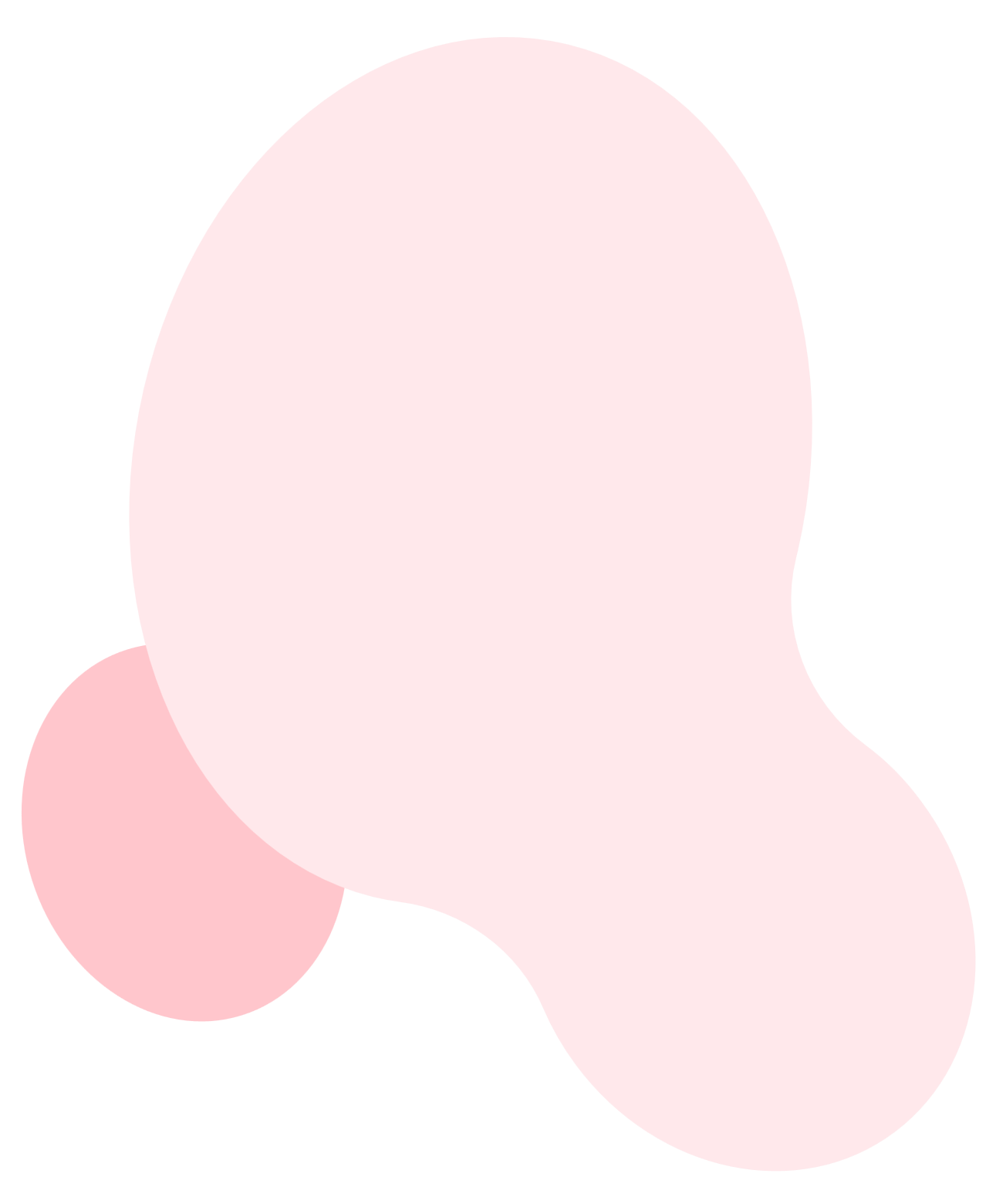 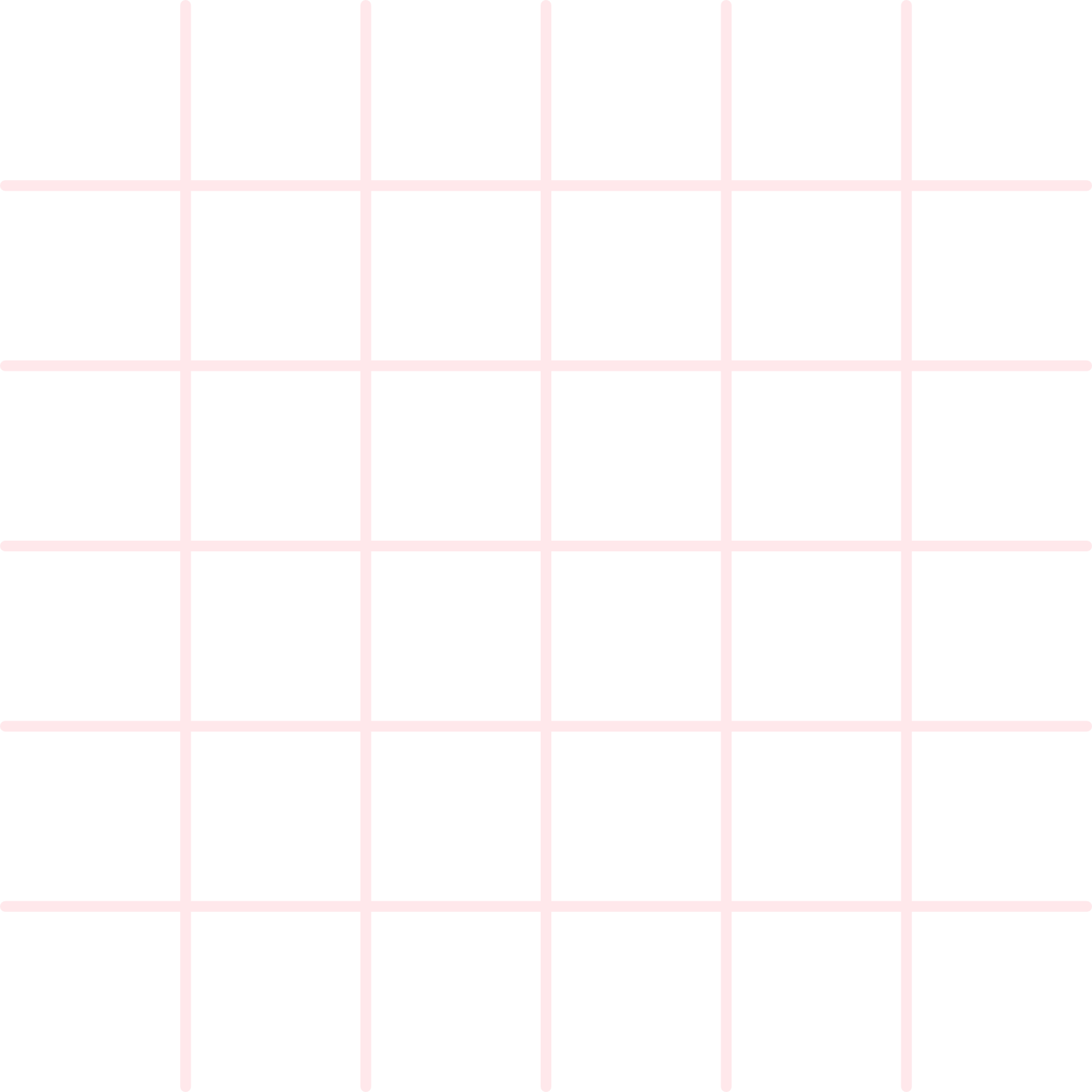 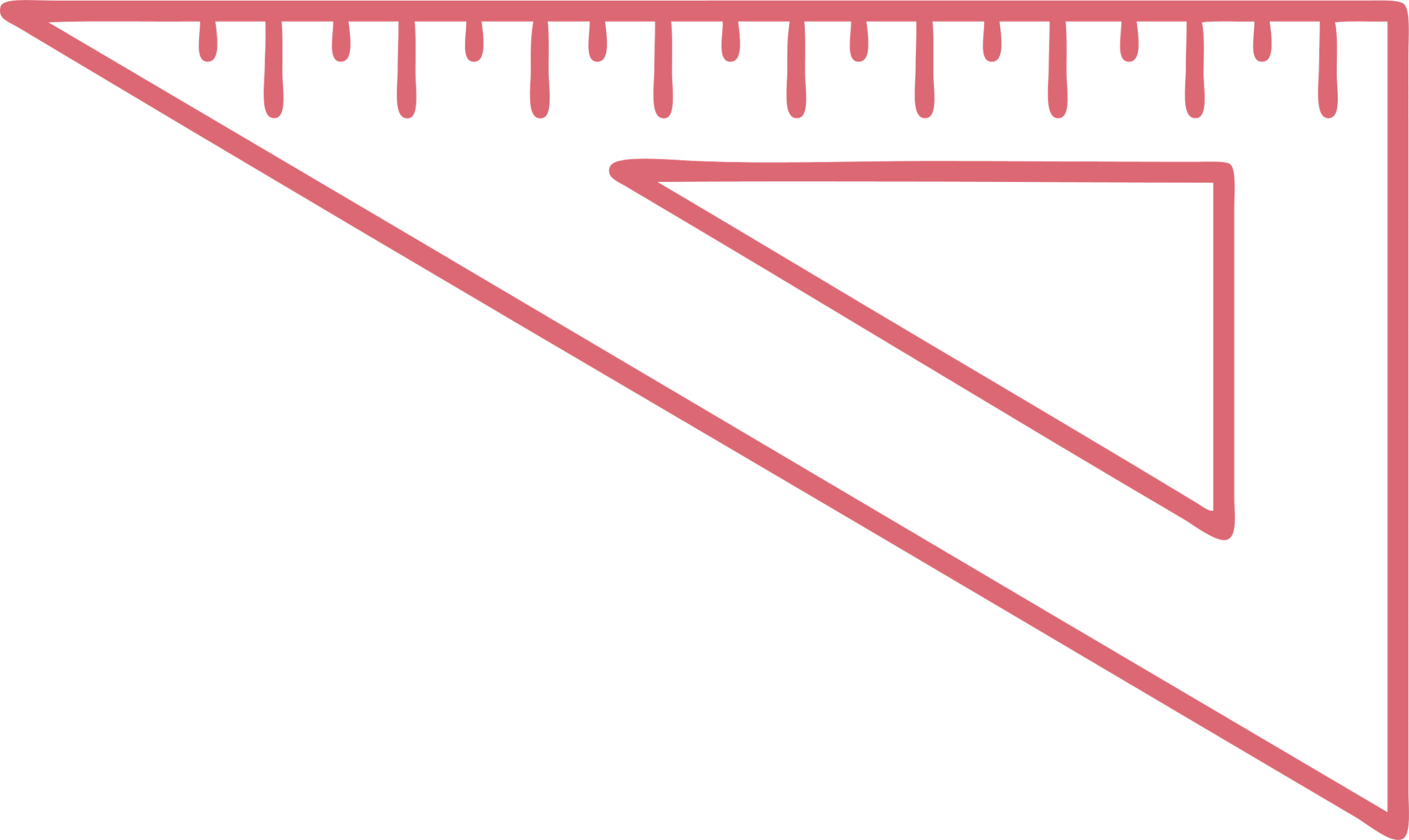 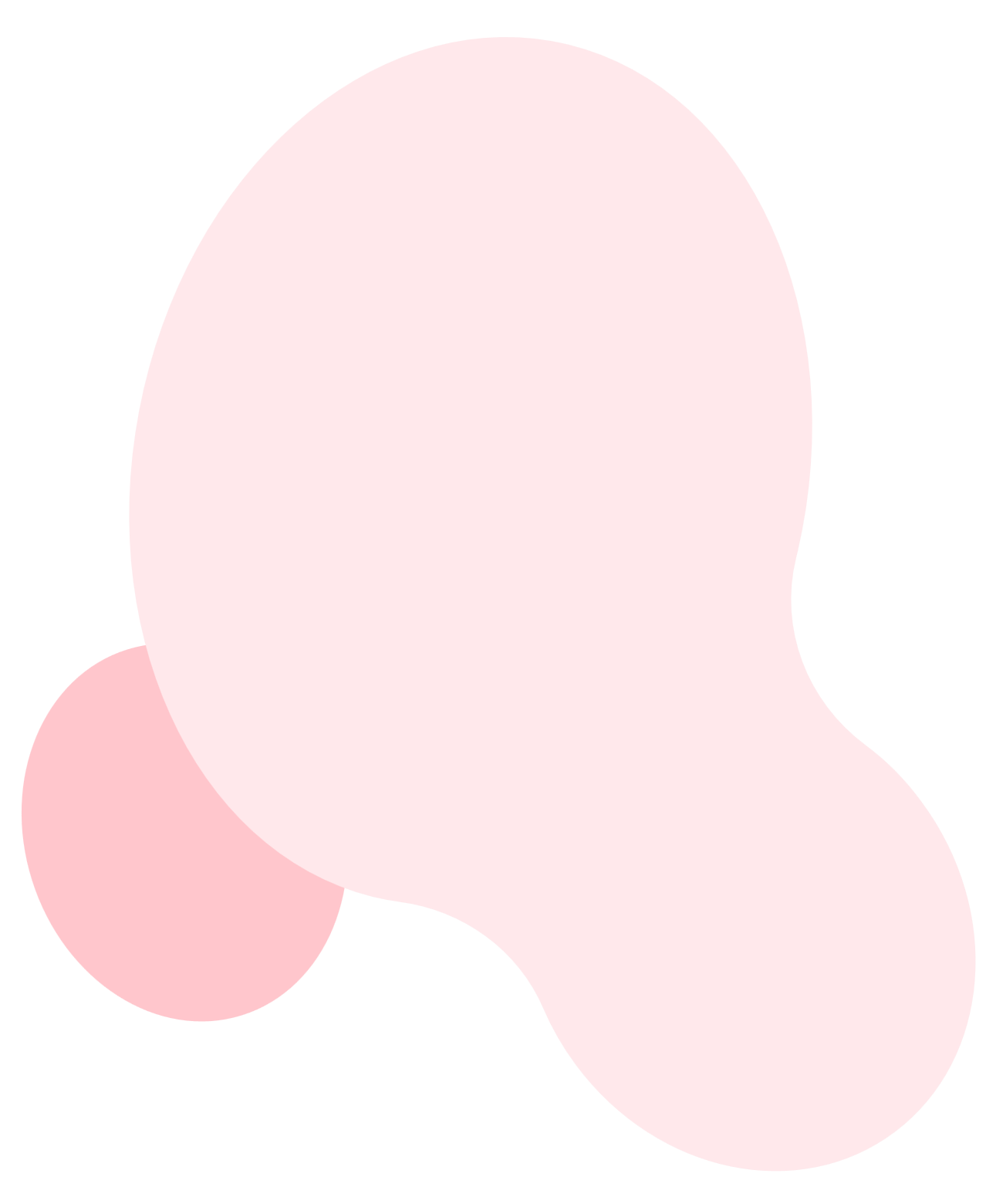 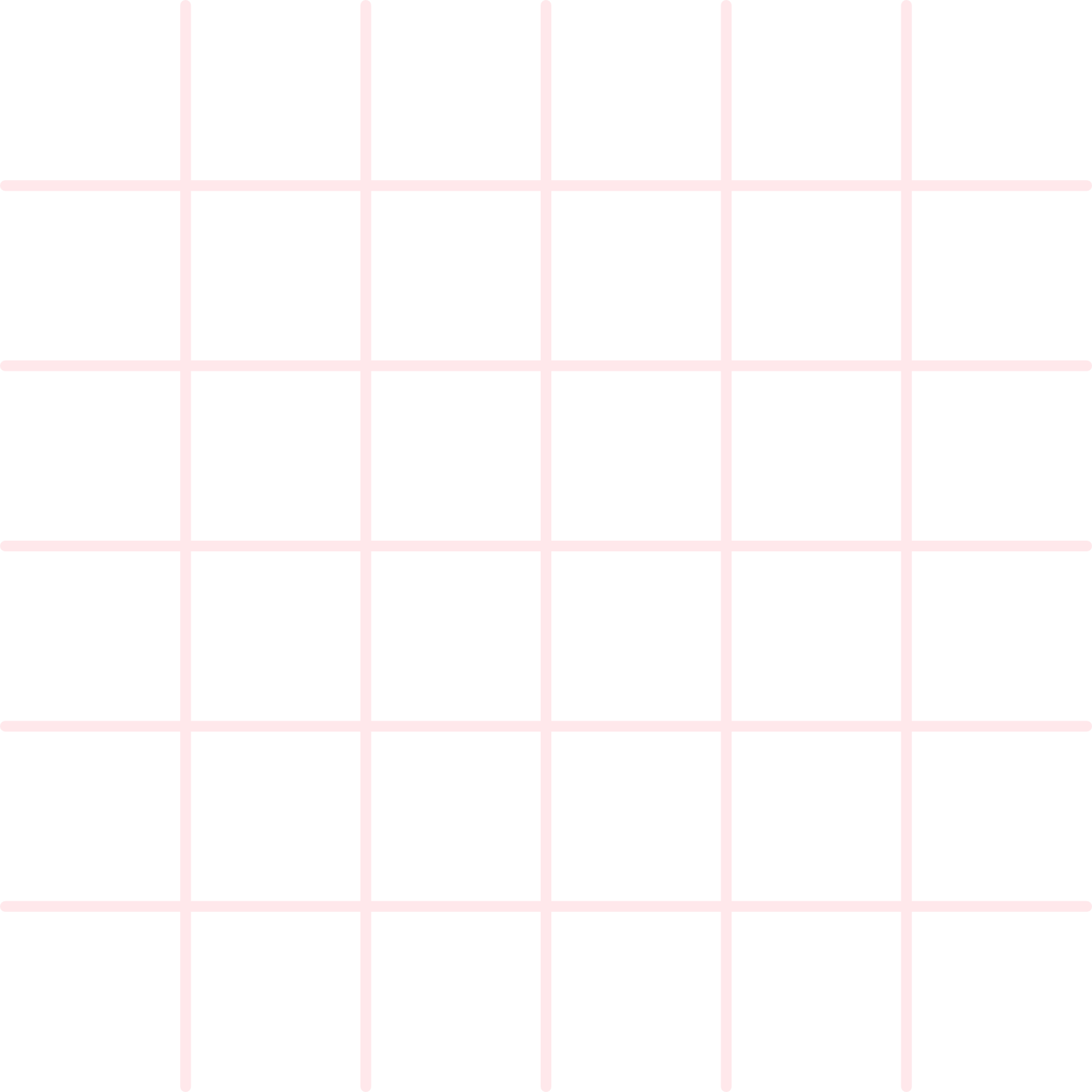 ÔN TẬP KIẾN THỨC
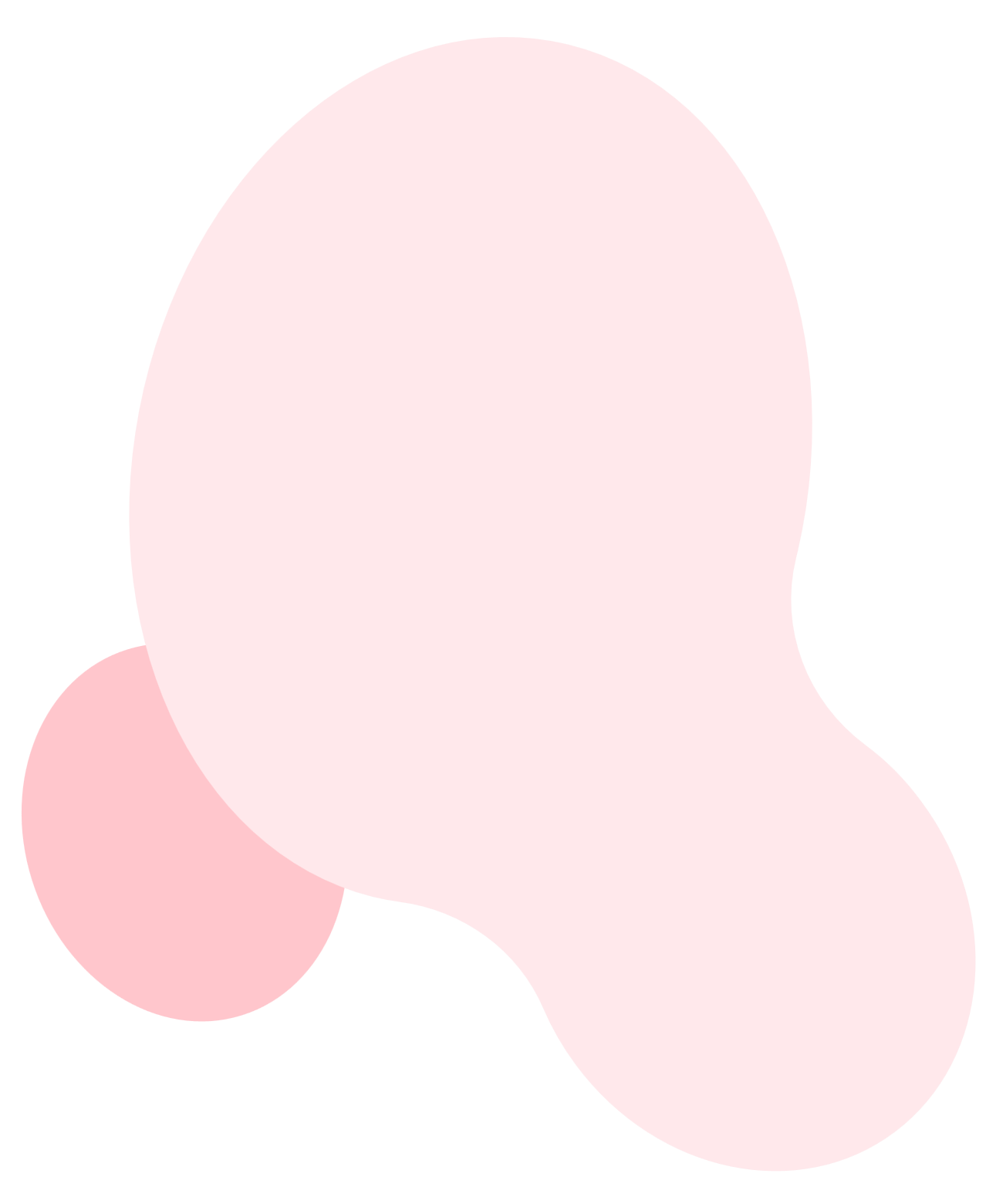 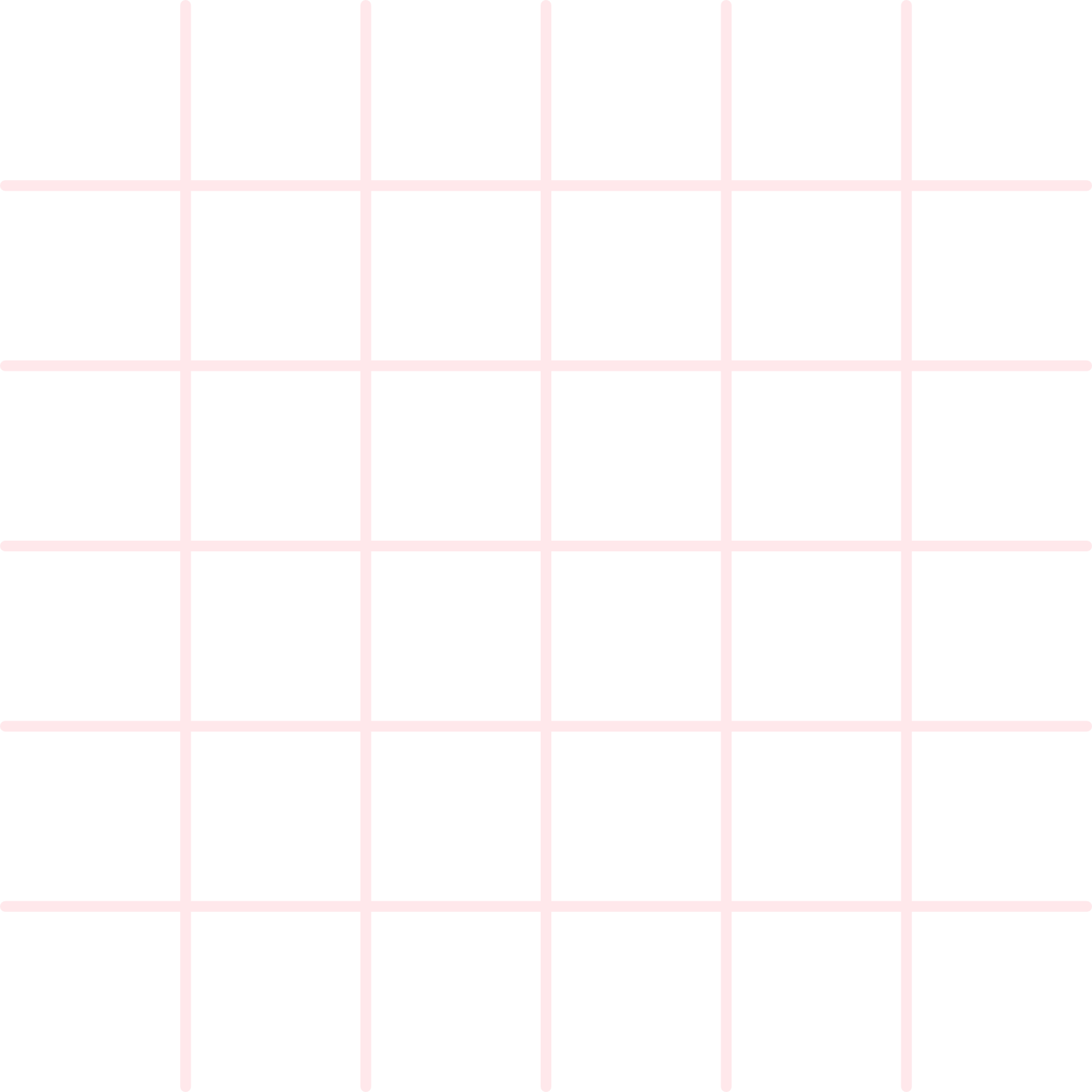 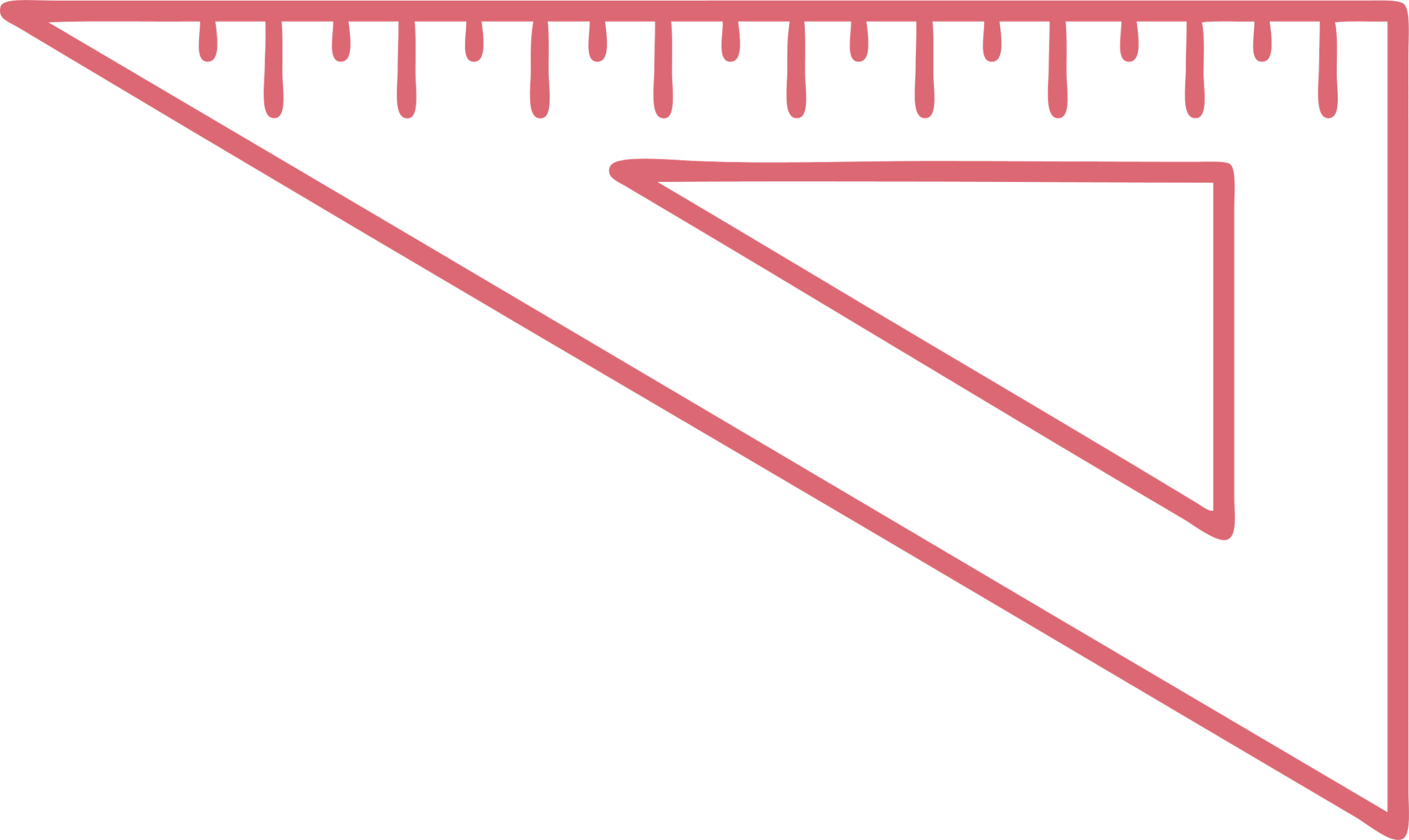 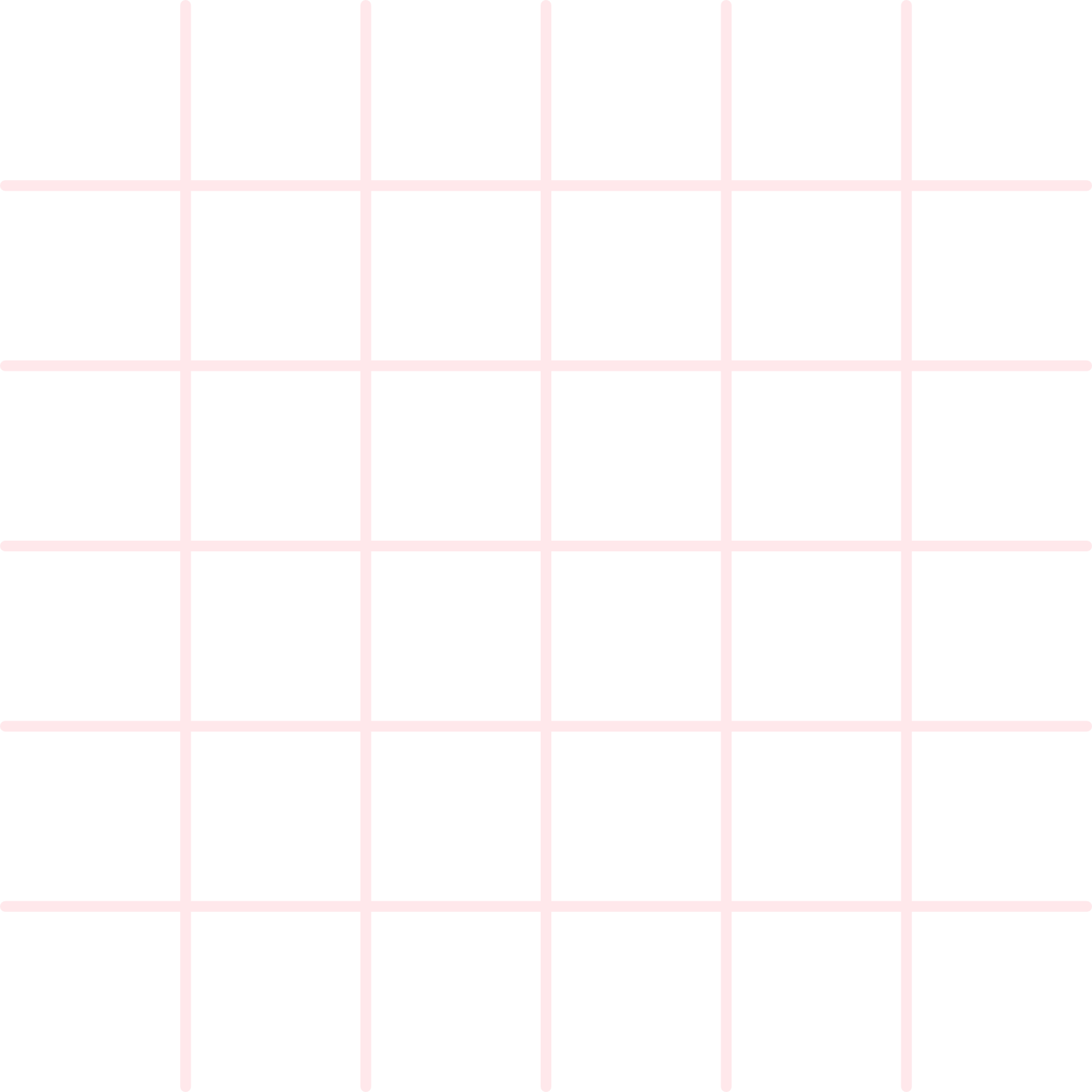 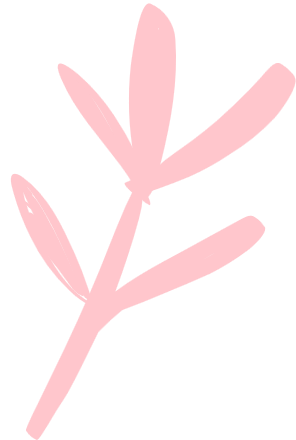 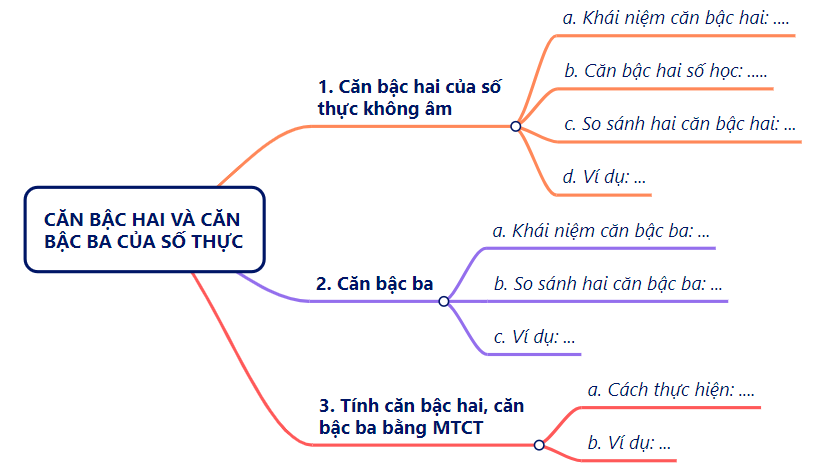 NHÓM 1
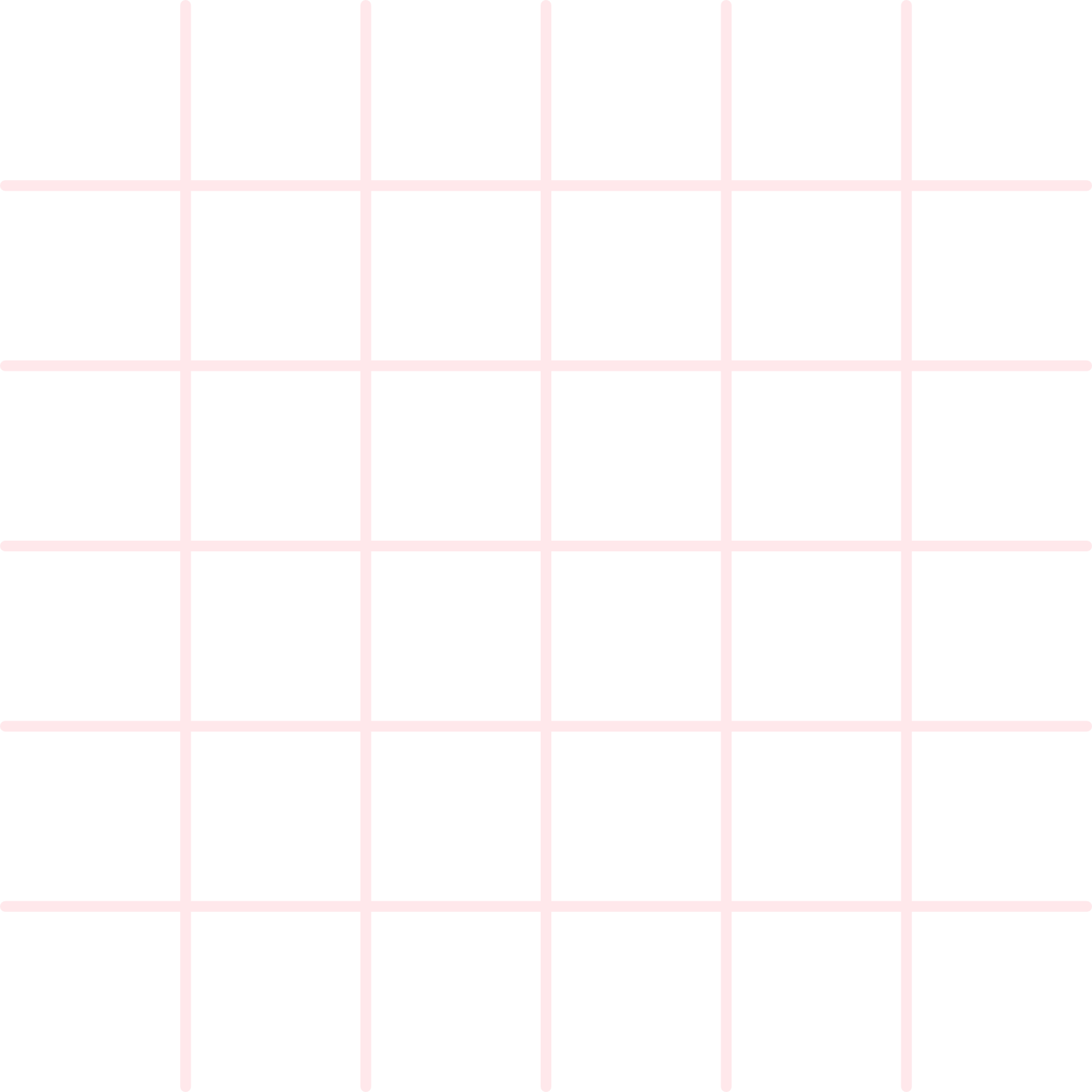 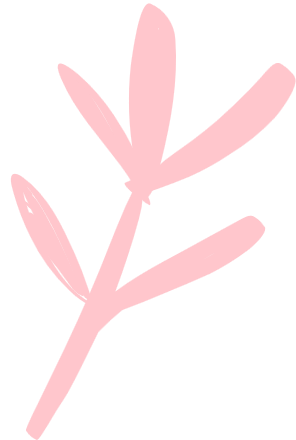 NHÓM 2
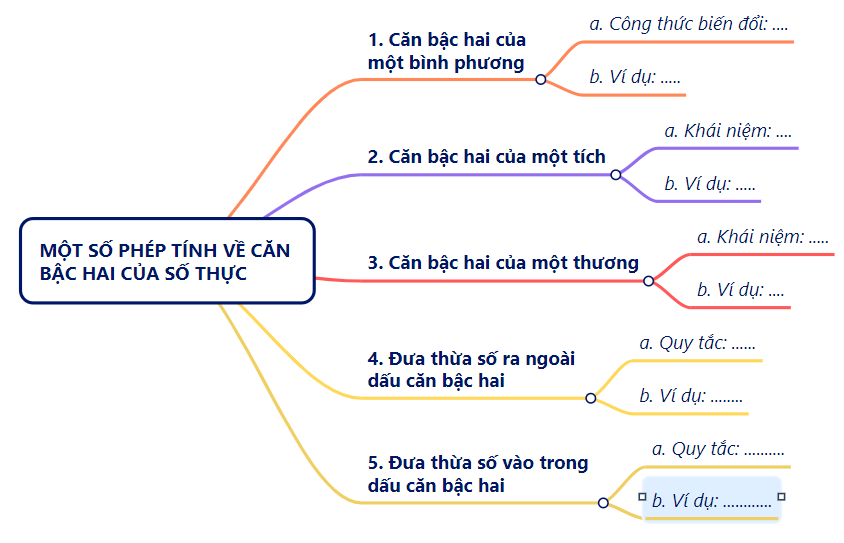 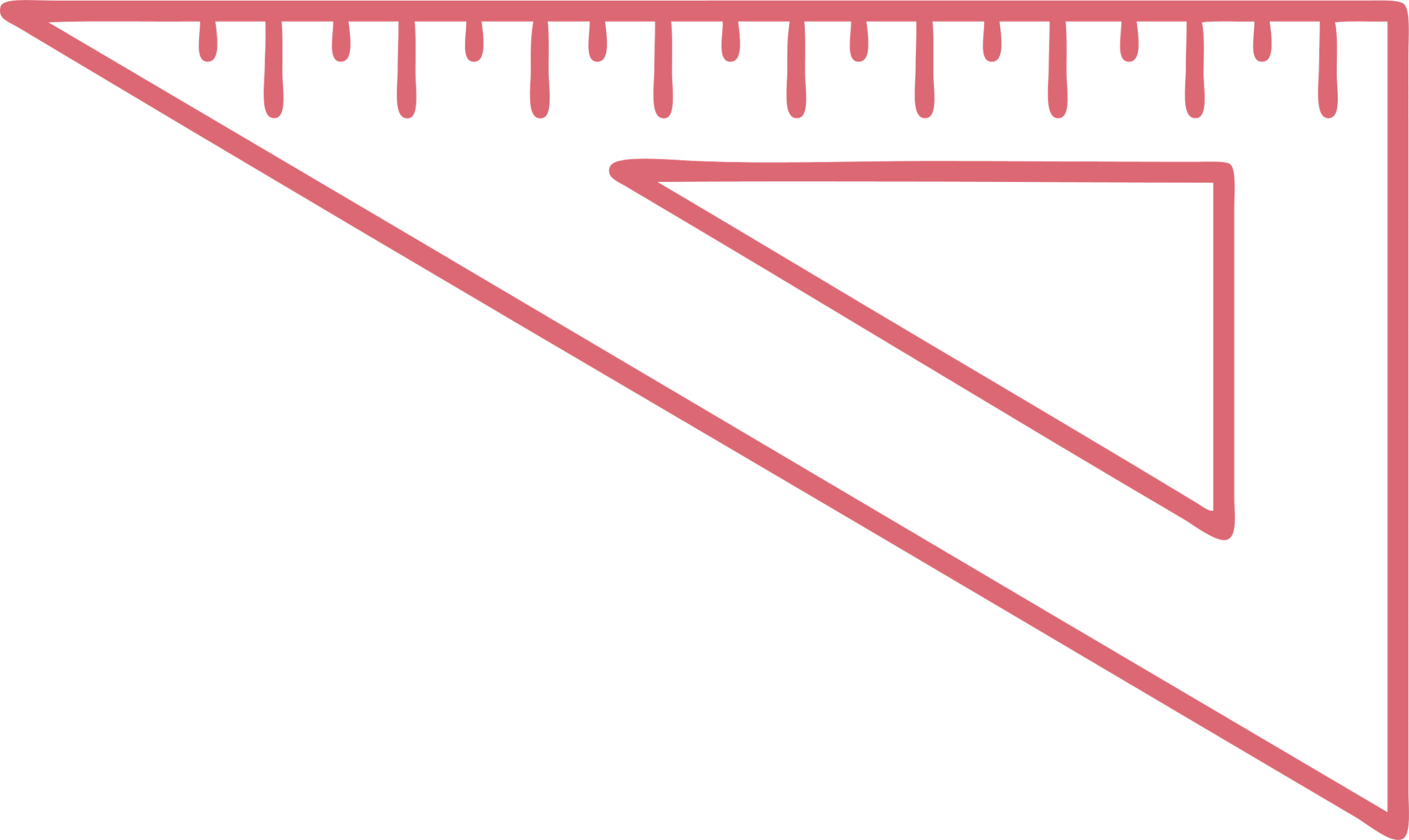 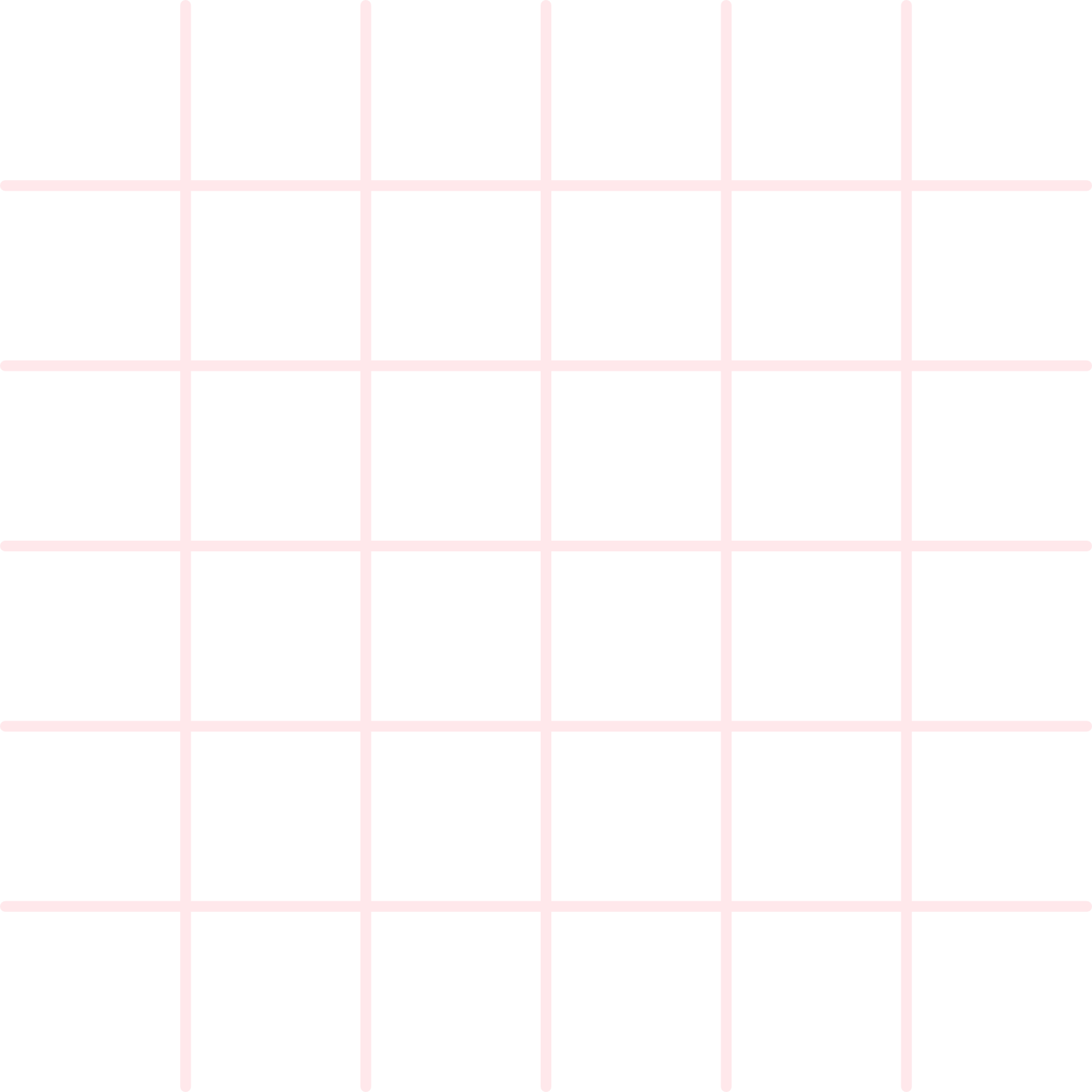 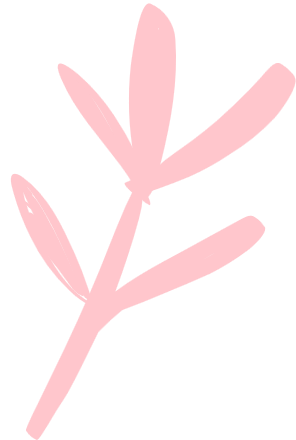 NHÓM 3
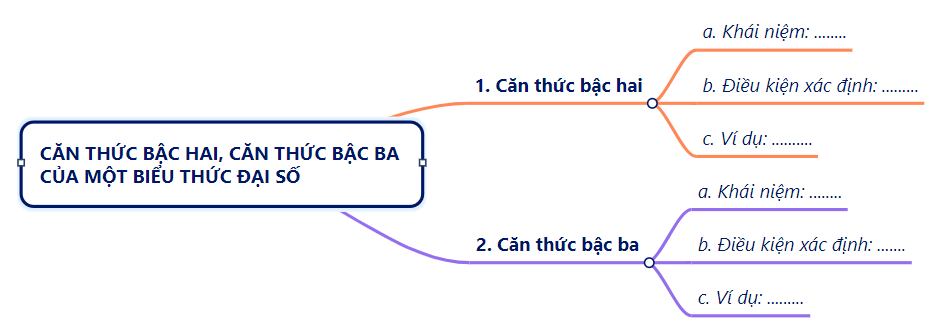 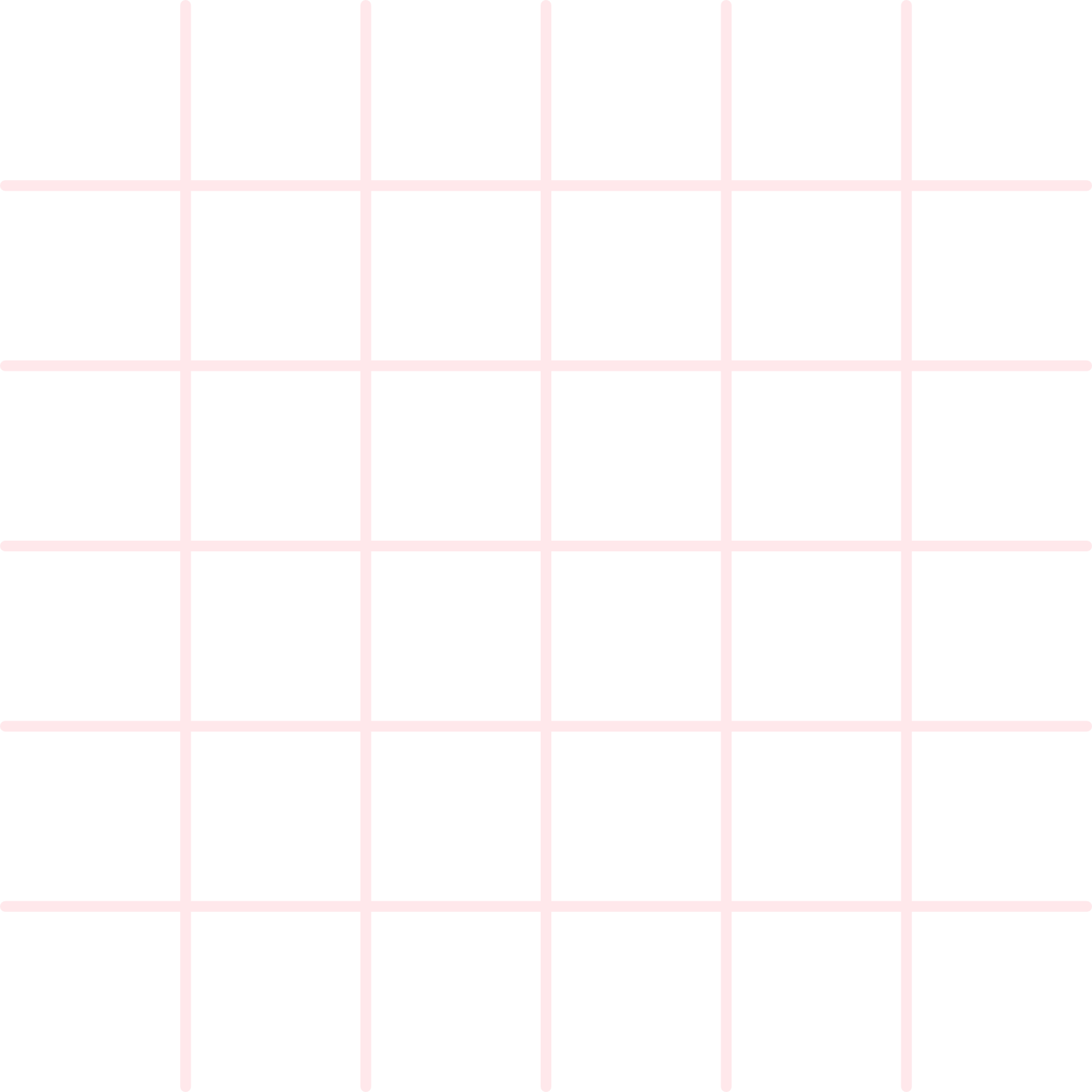 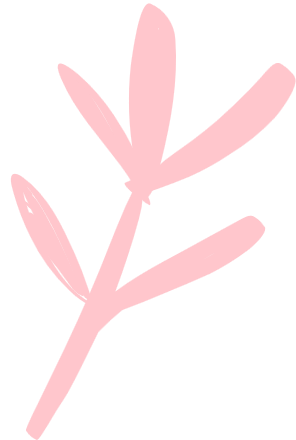 NHÓM 4
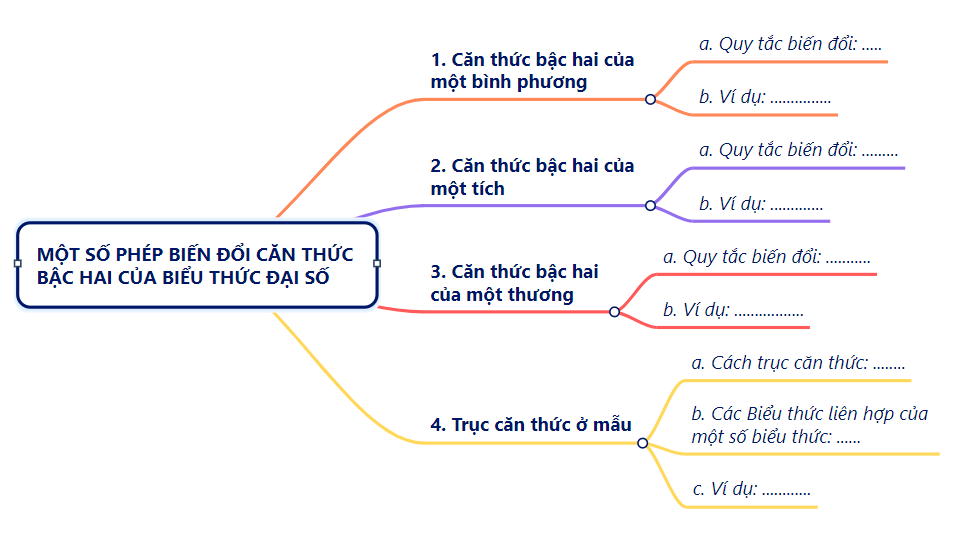 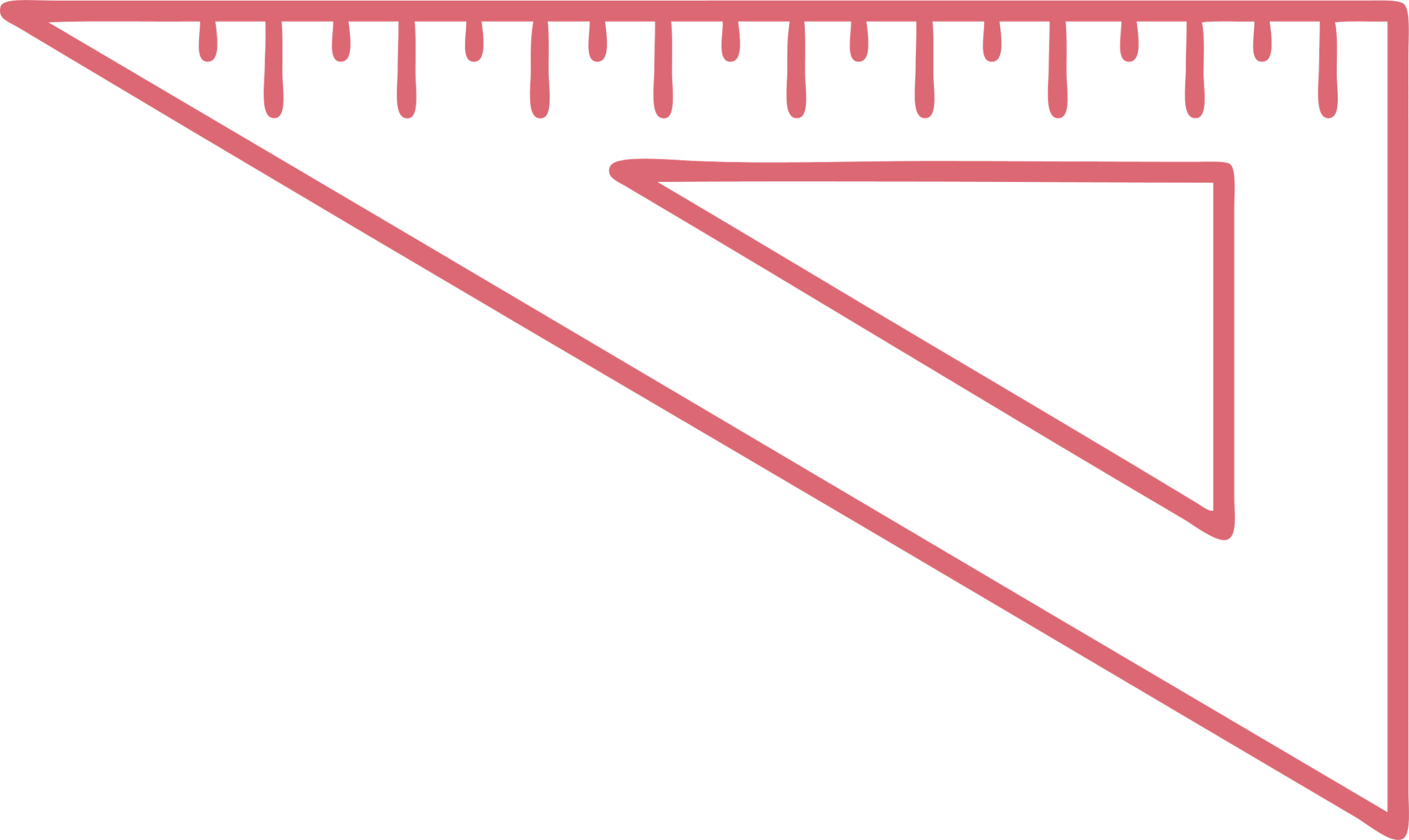 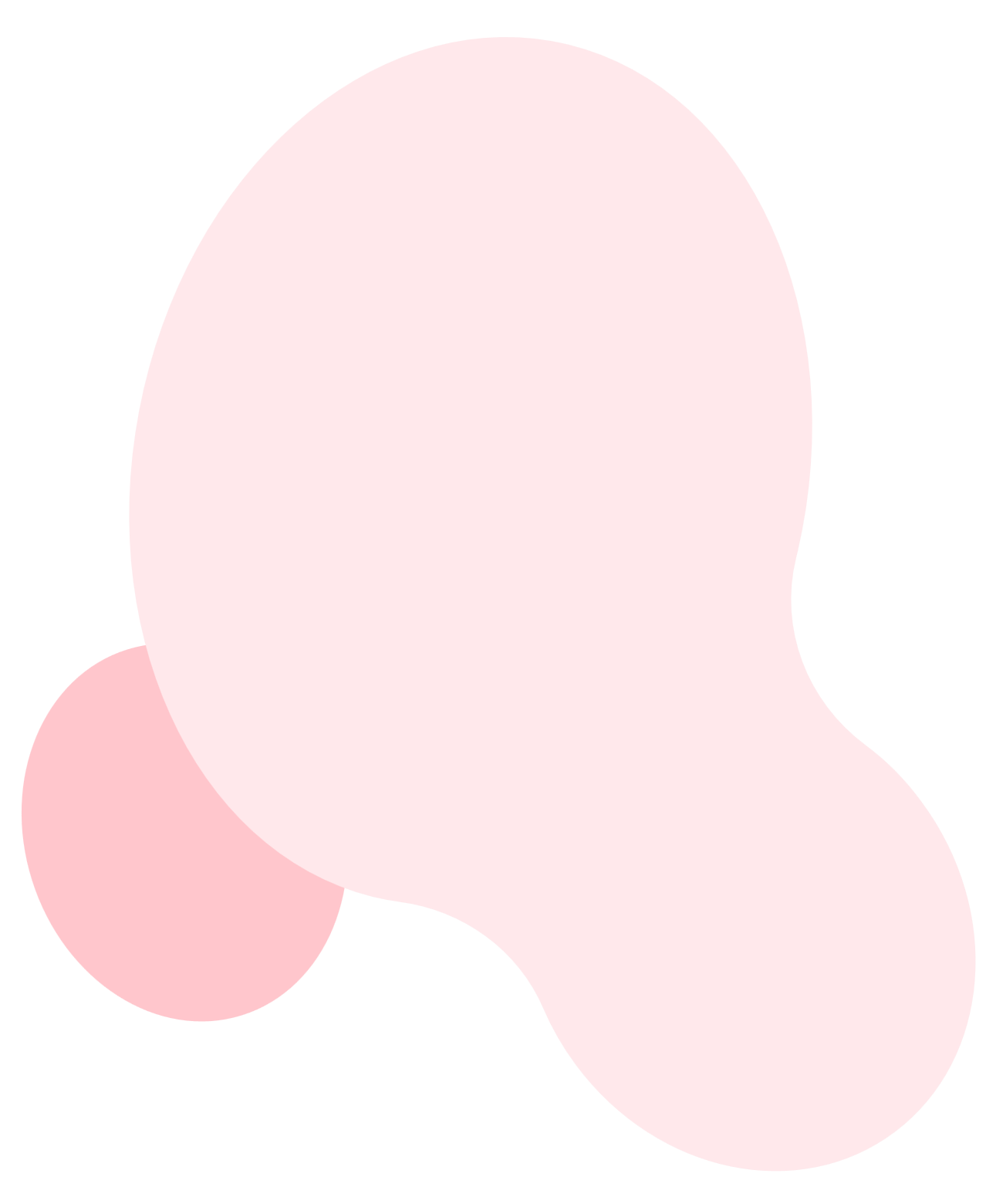 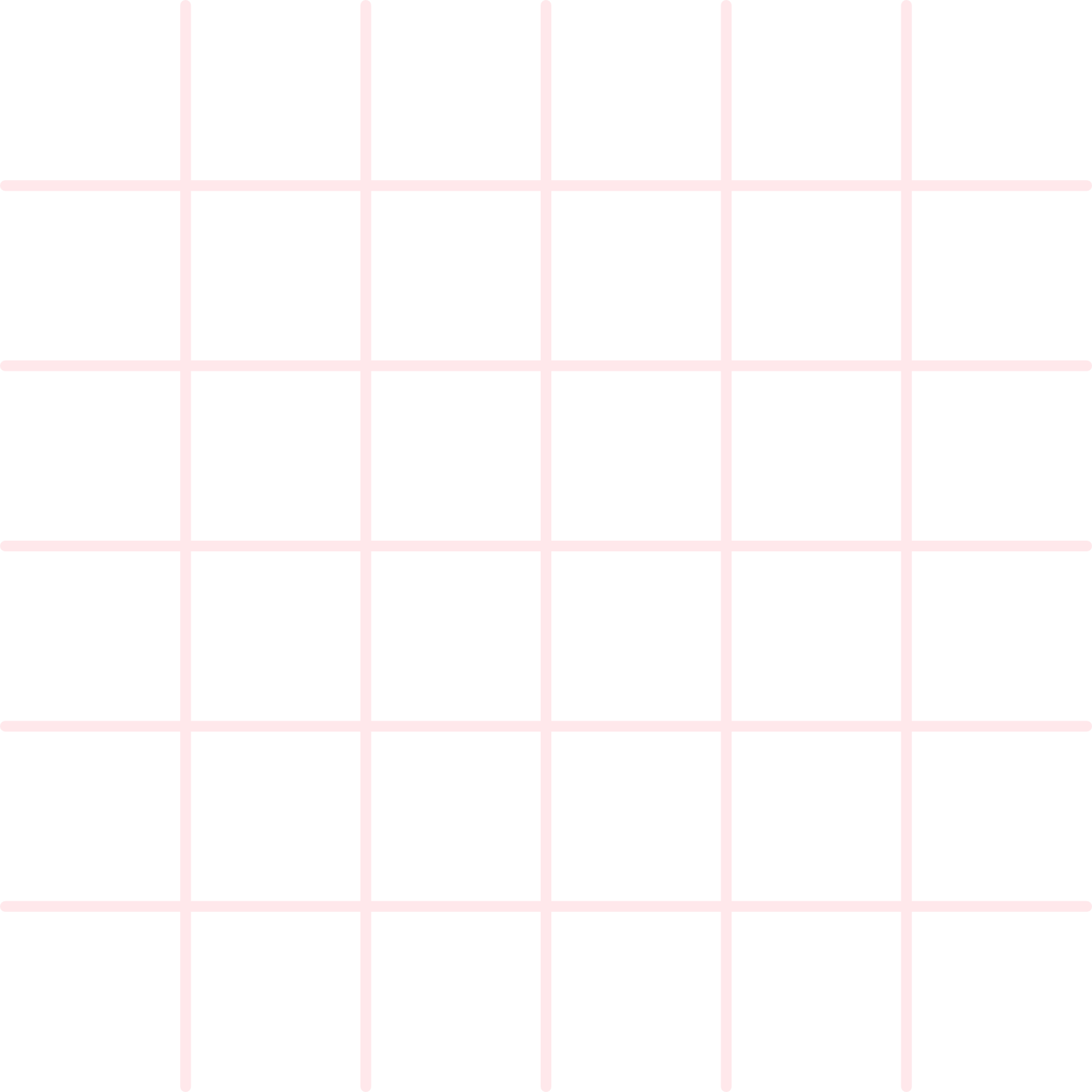 LUYỆN TẬP
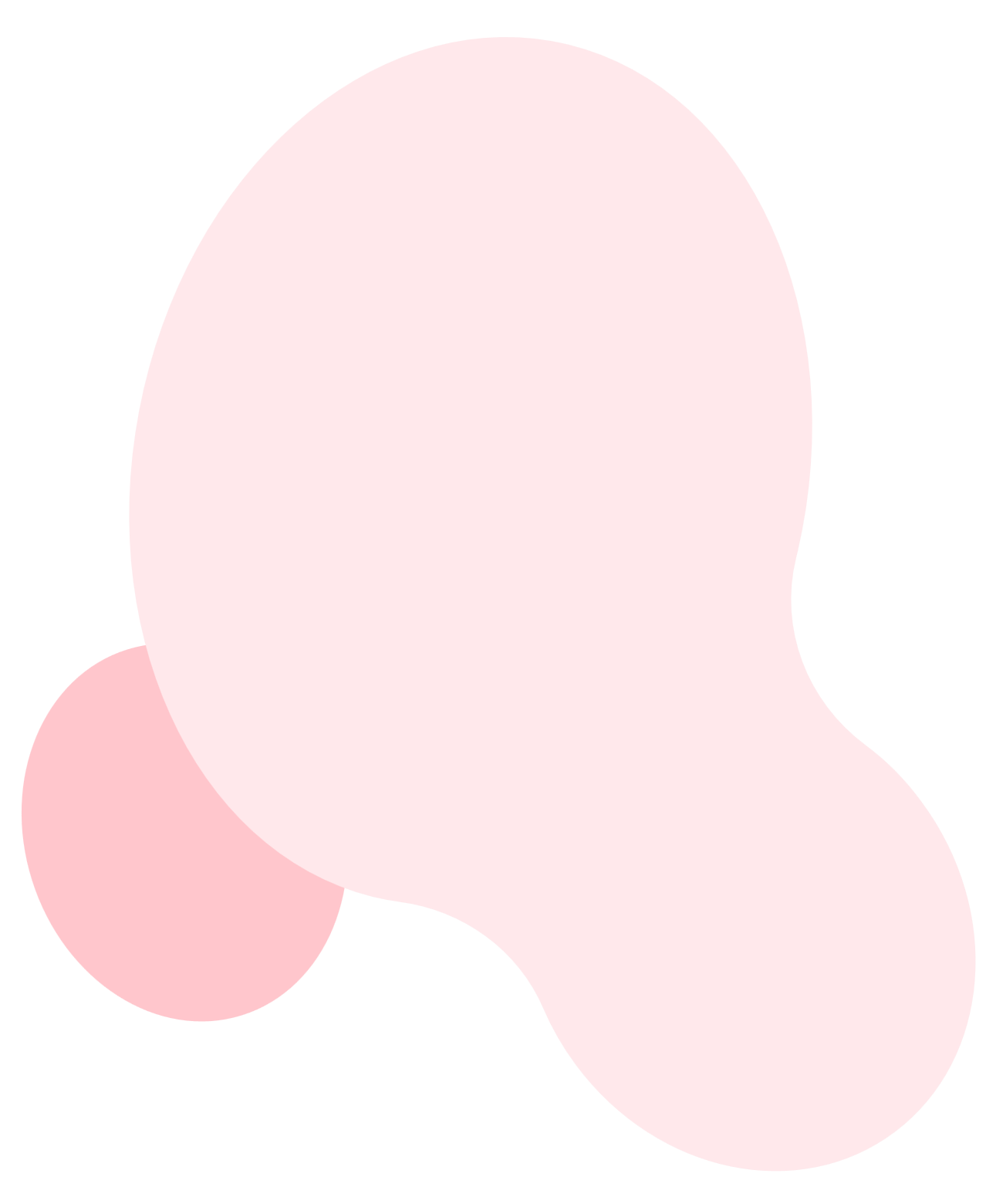 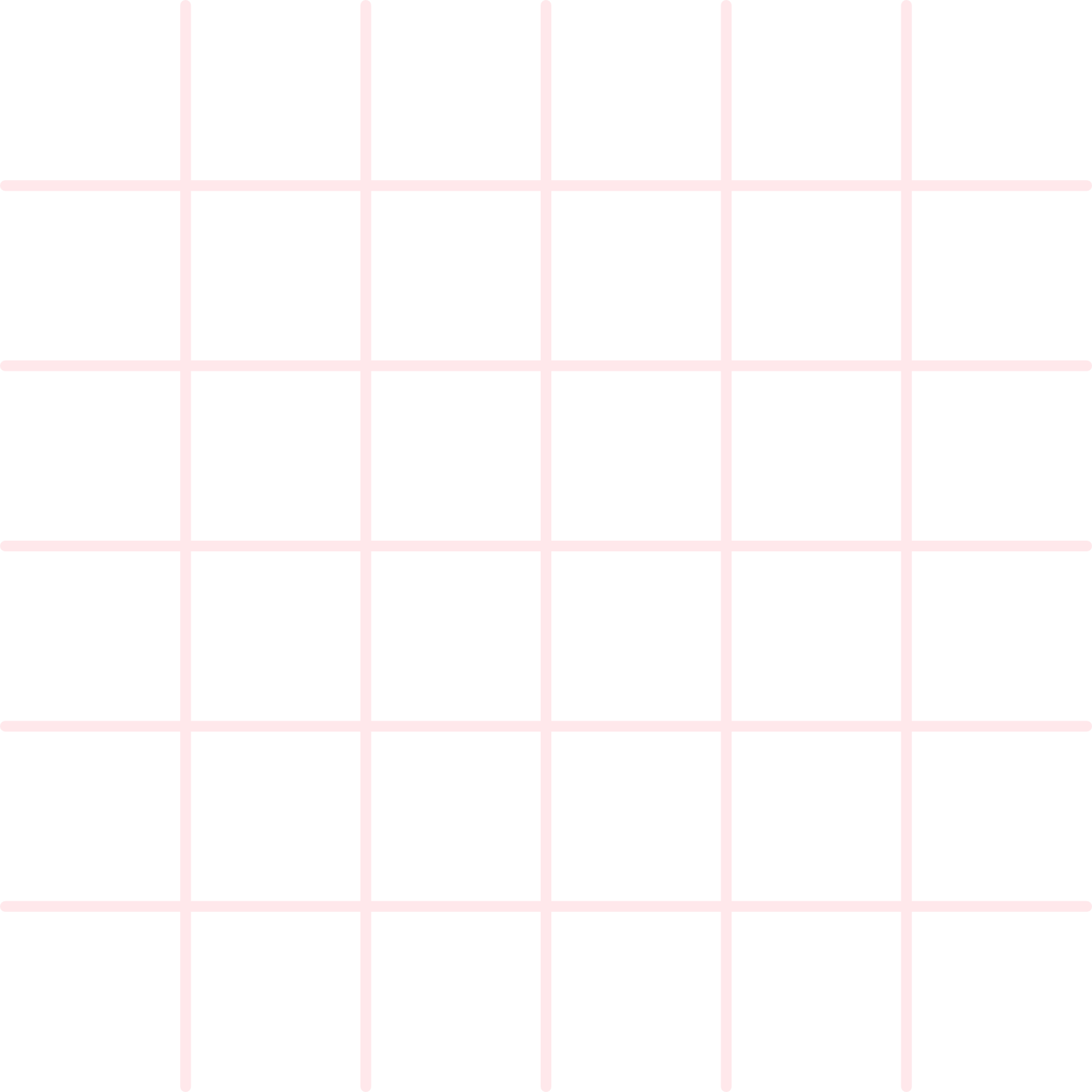 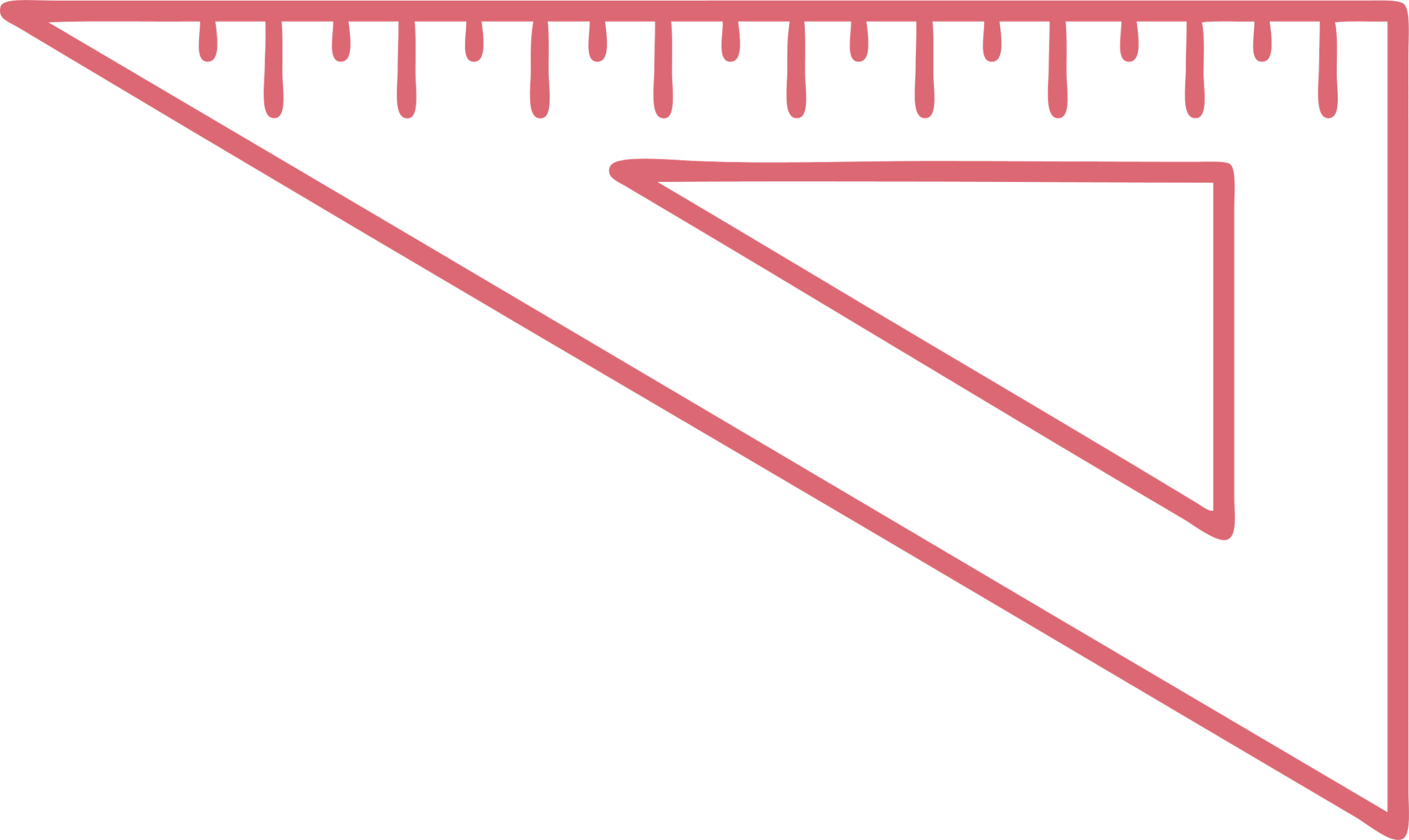 Câu 1
Khẳng định nào sau đây là đúng?
A
B
C
D
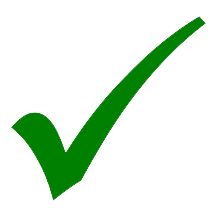 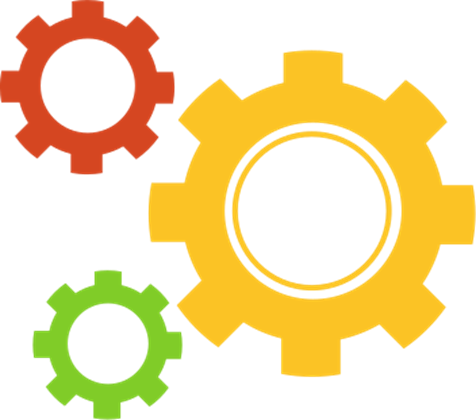 Câu 2
A
B
C
D
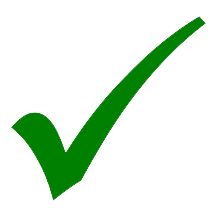 Câu 3
Khẳng định nào sau đây đúng?
A
B
C
D
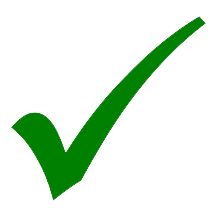 Câu 4
A
B
C
D
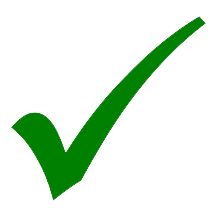 Câu 5
A
B
C
D
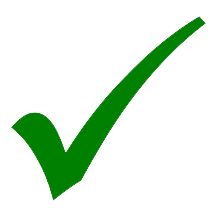 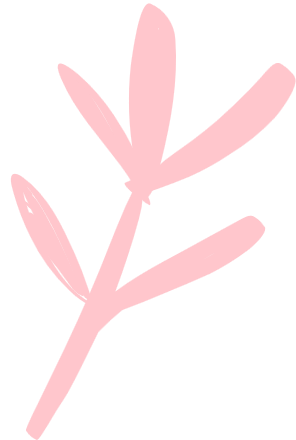 Bài 3 (SGK – trang 72)
Giải
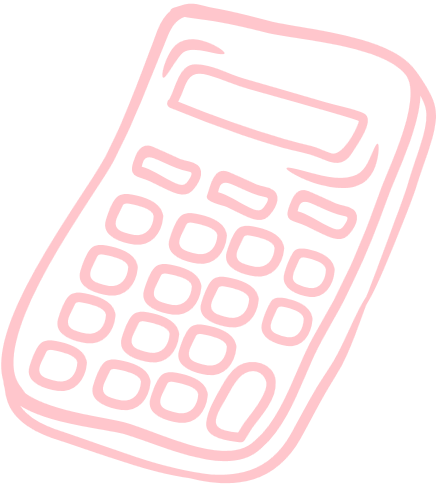 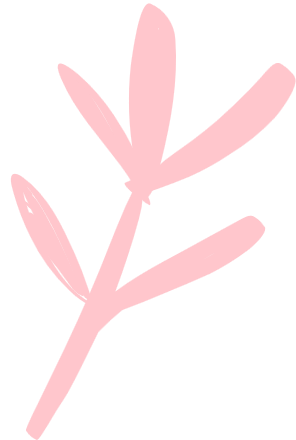 Bài 3 (SGK – trang 72)
Giải
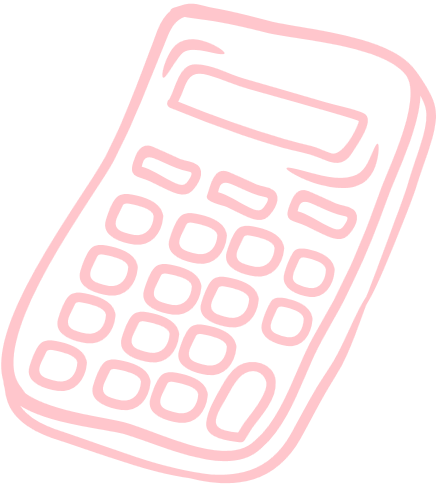 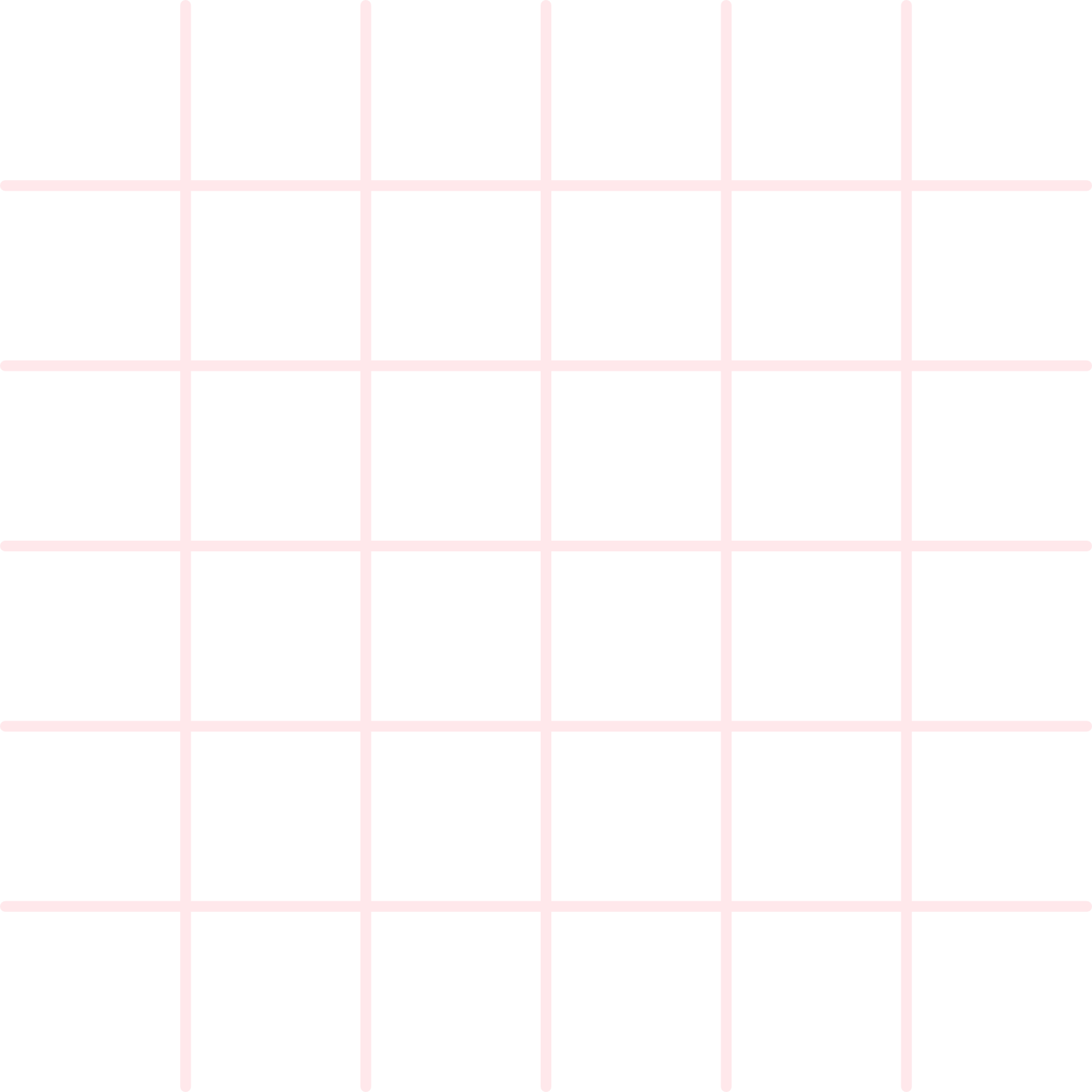 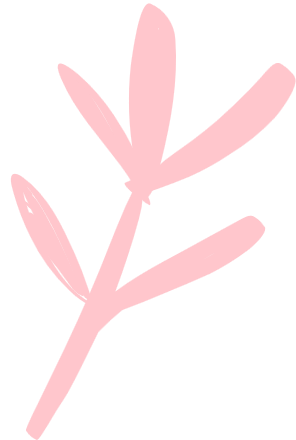 Bài 4 (SGK – trang 72)
Giải
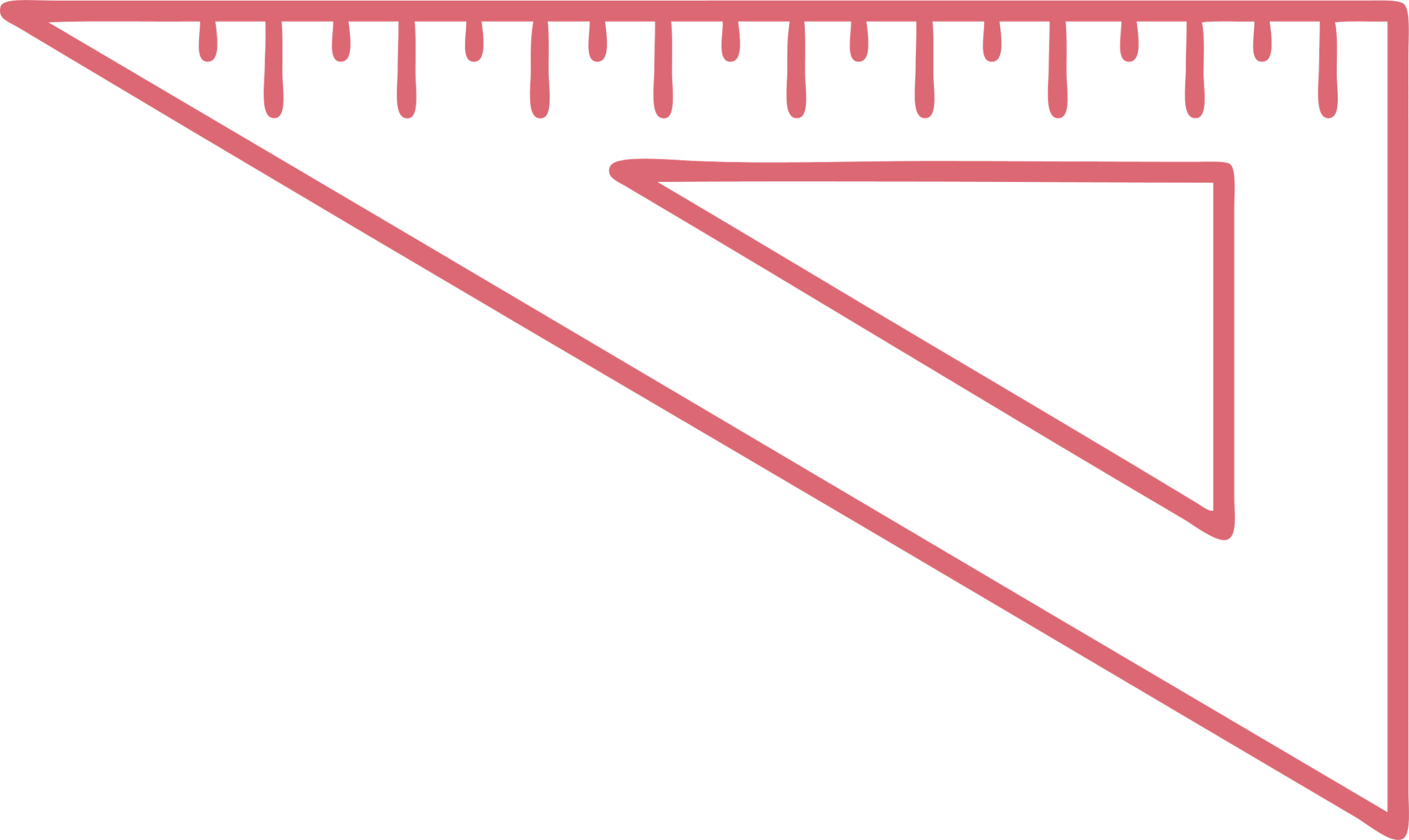 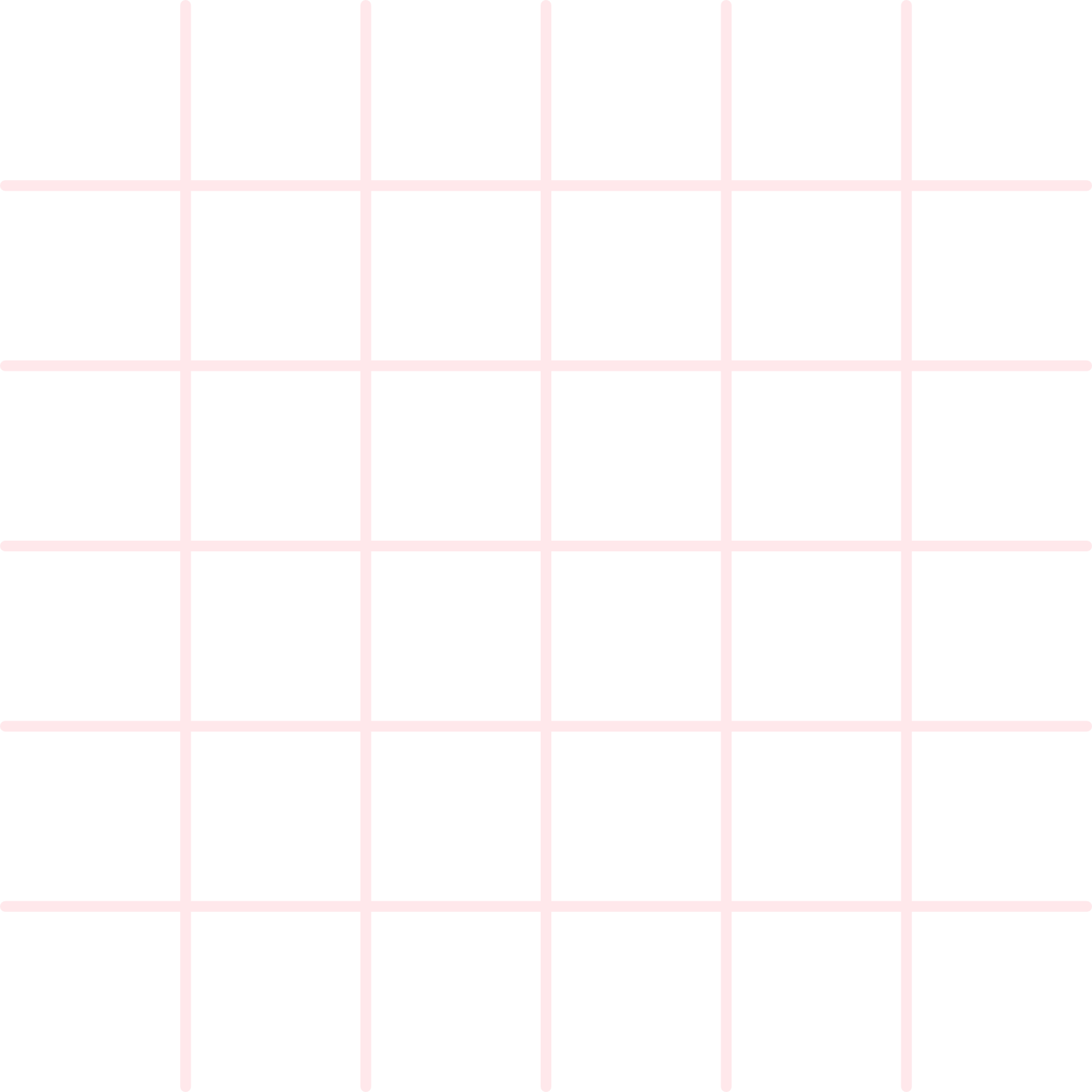 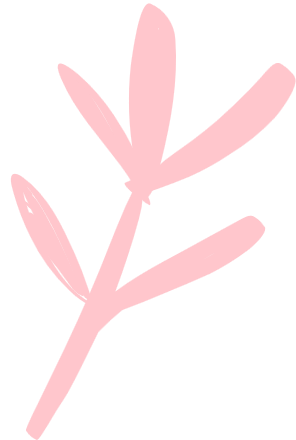 Bài 4 (SGK – trang 72)
Giải
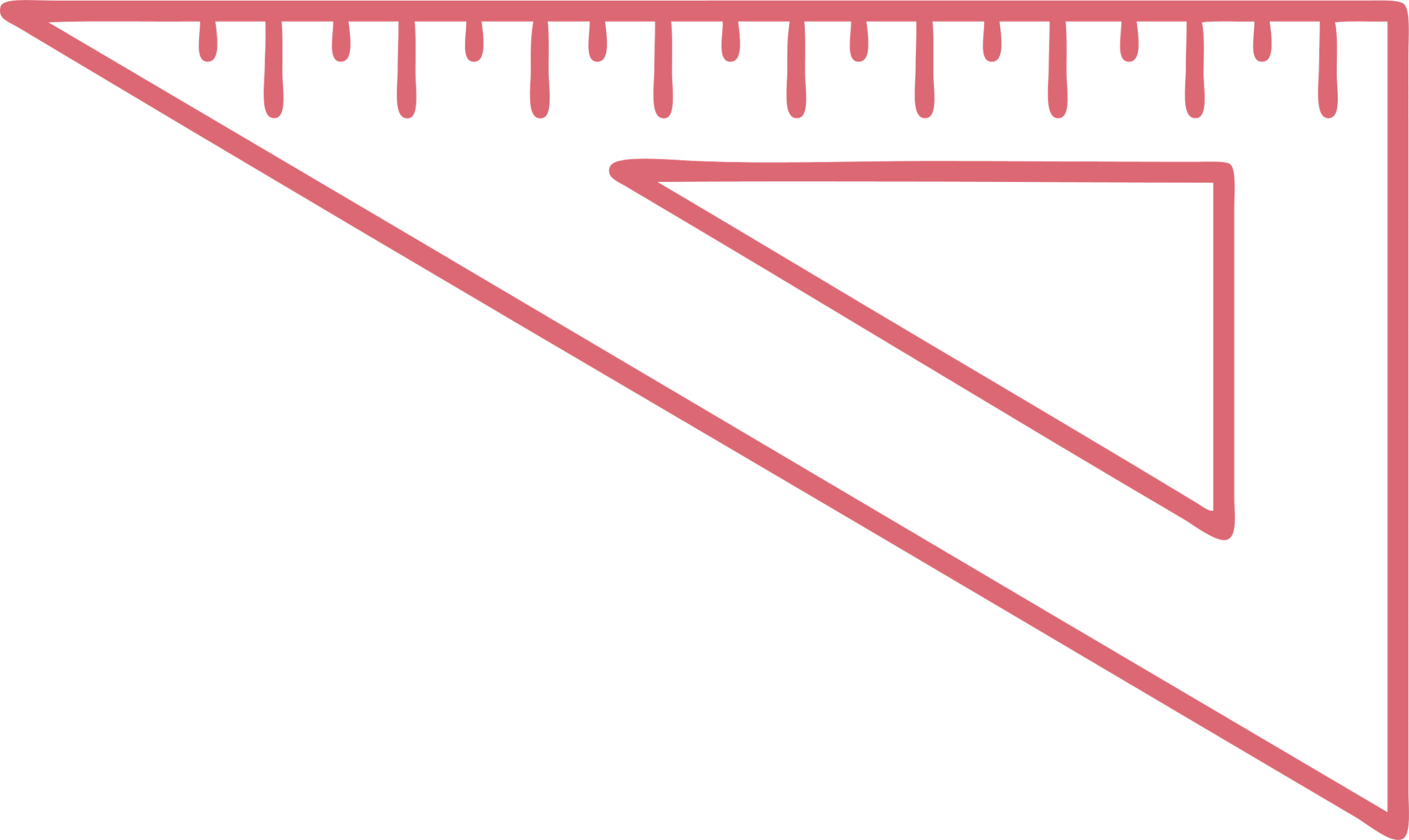 Bài 5 (SGK – trang 72)
Giải
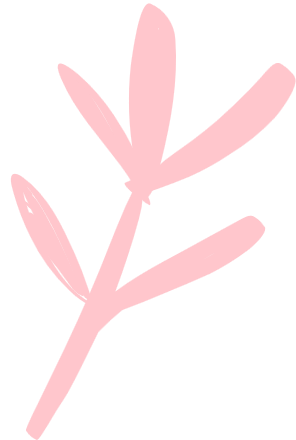 Bài 5 (SGK – trang 72)
Giải
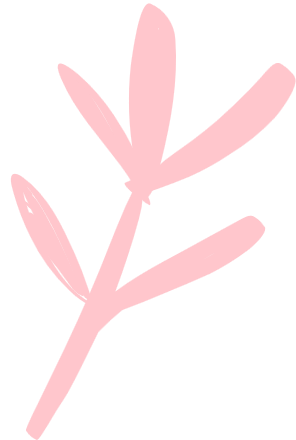 Bài 5 (SGK – trang 72)
Giải
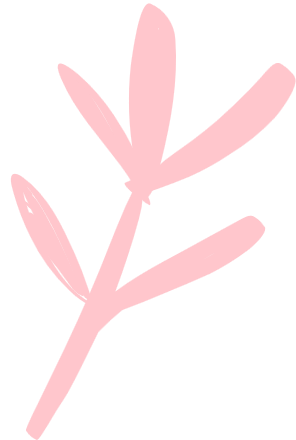 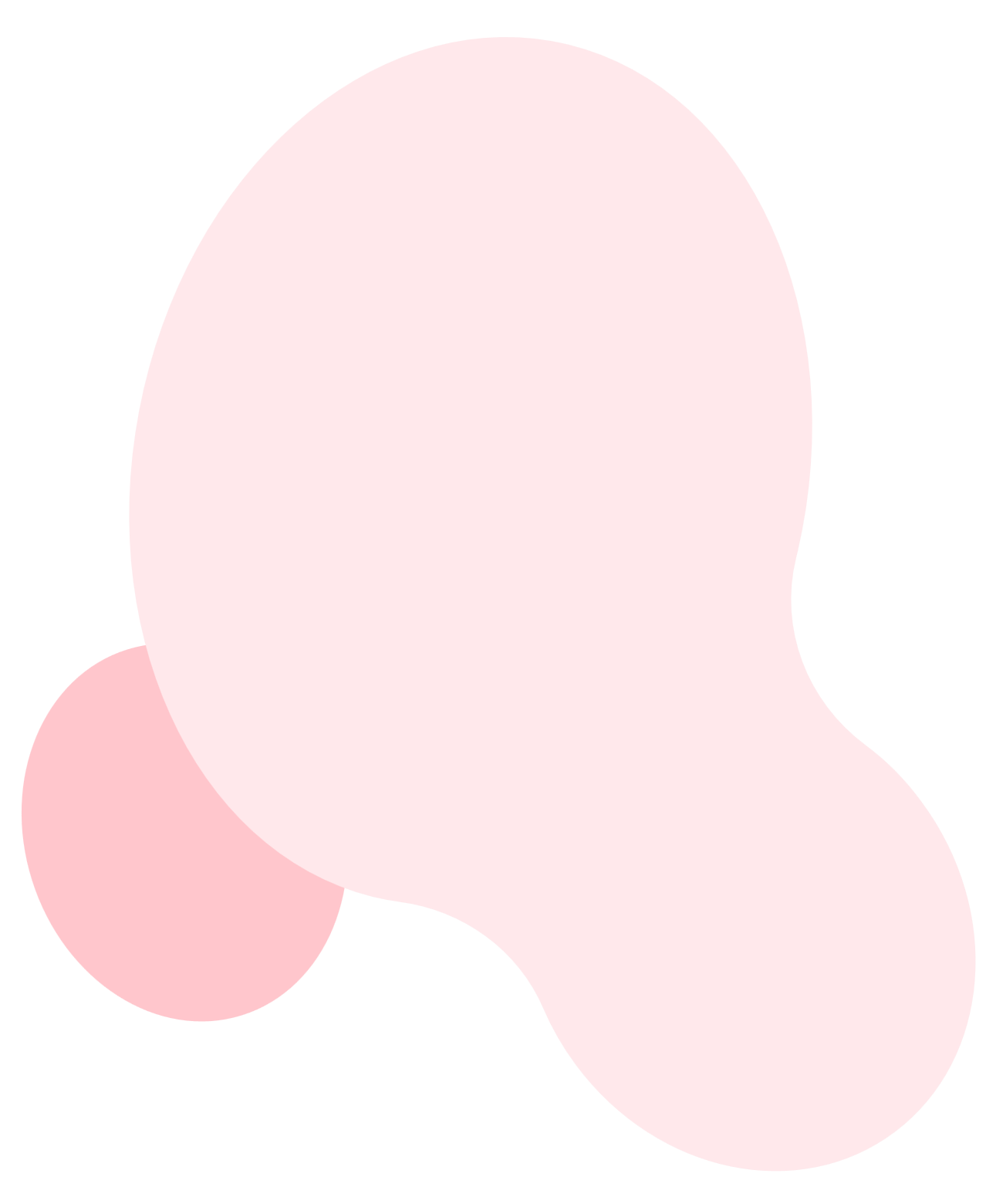 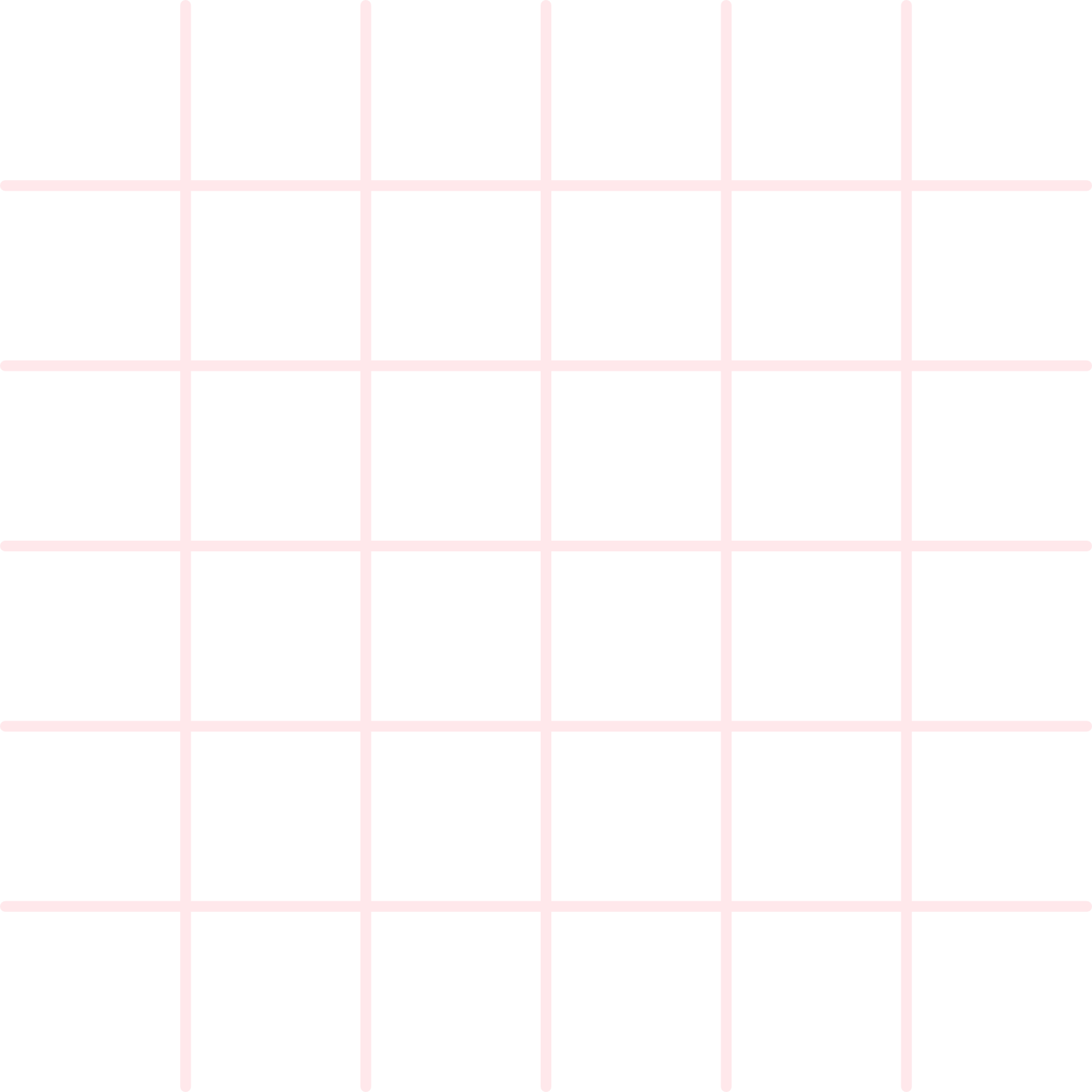 VẬN DỤNG
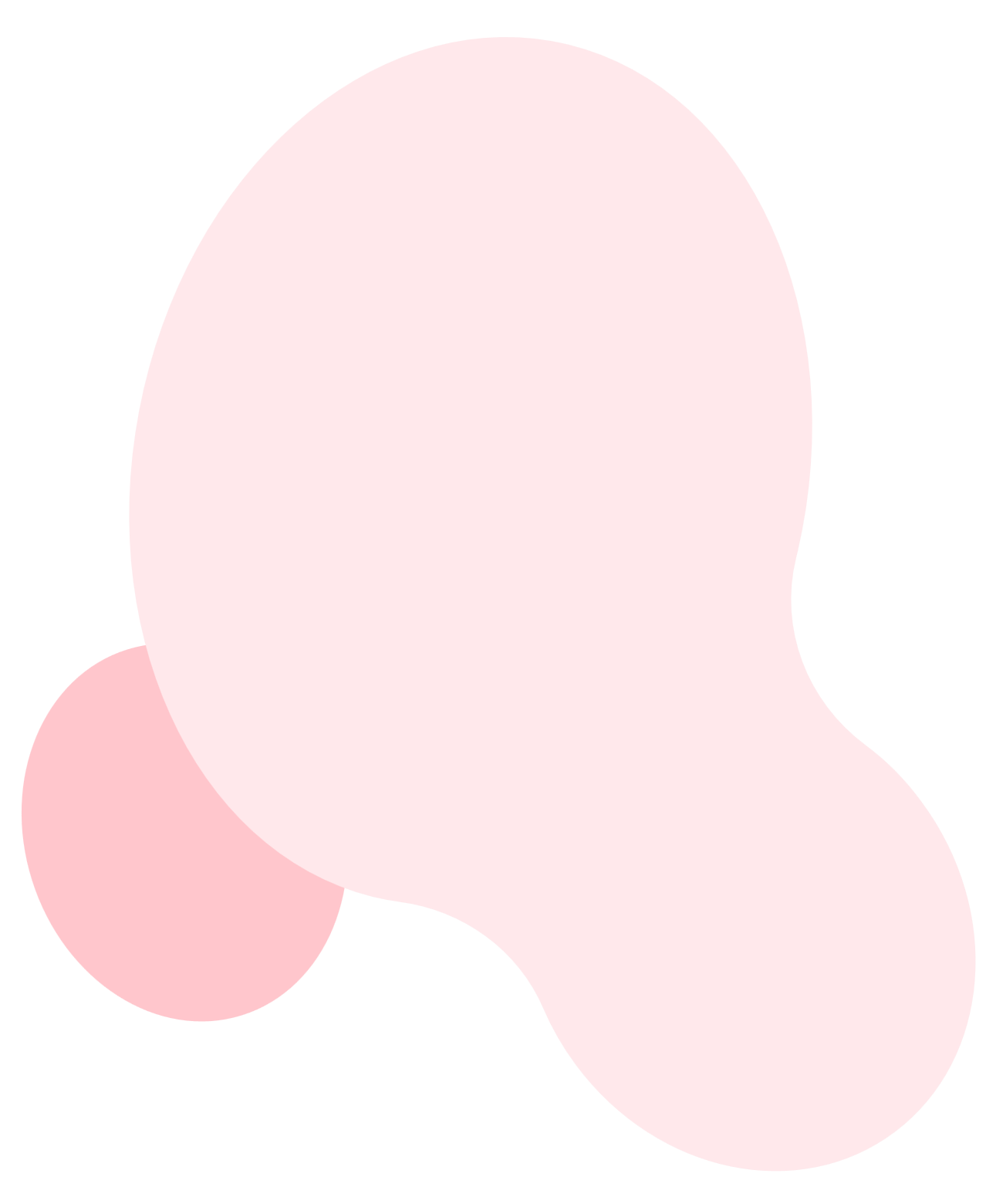 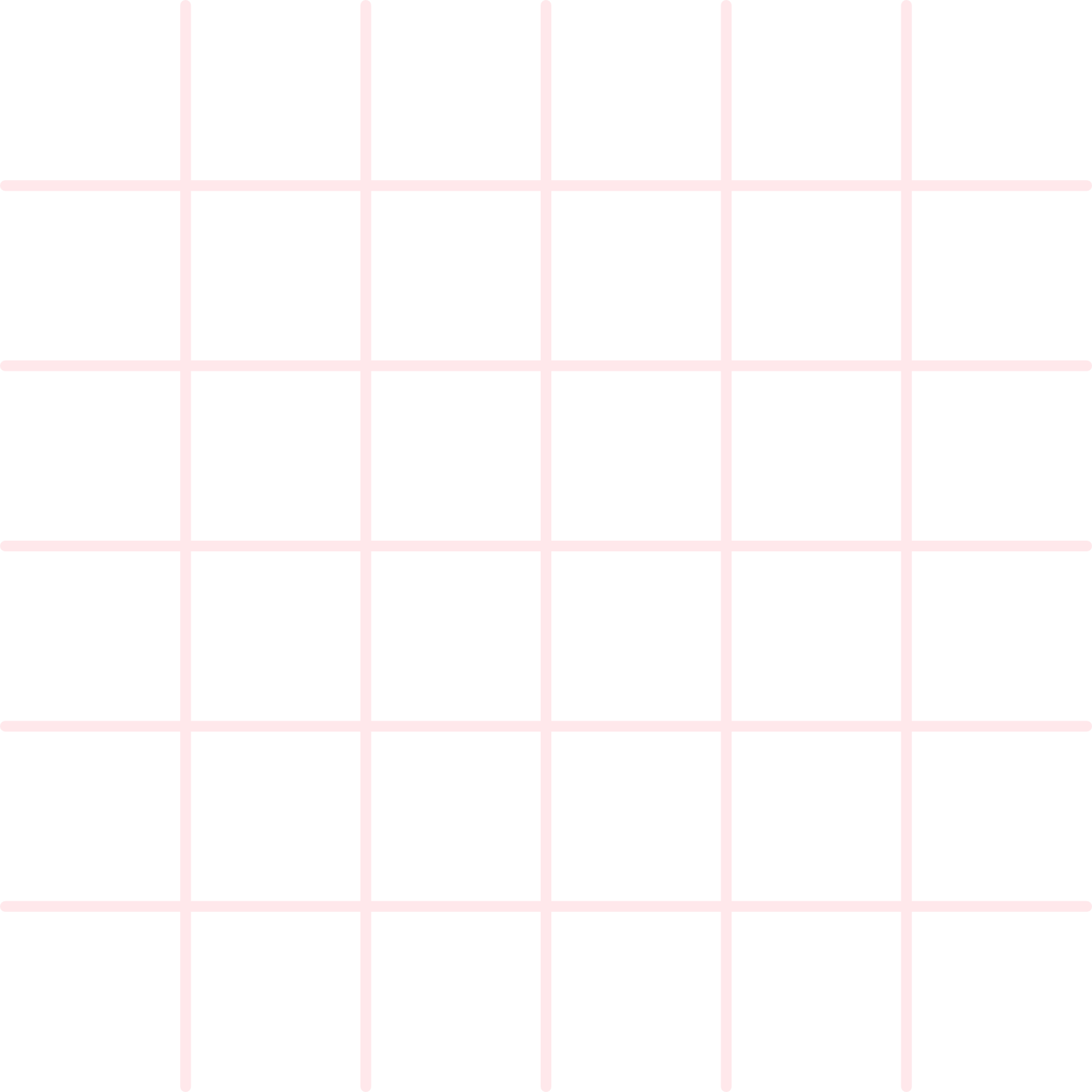 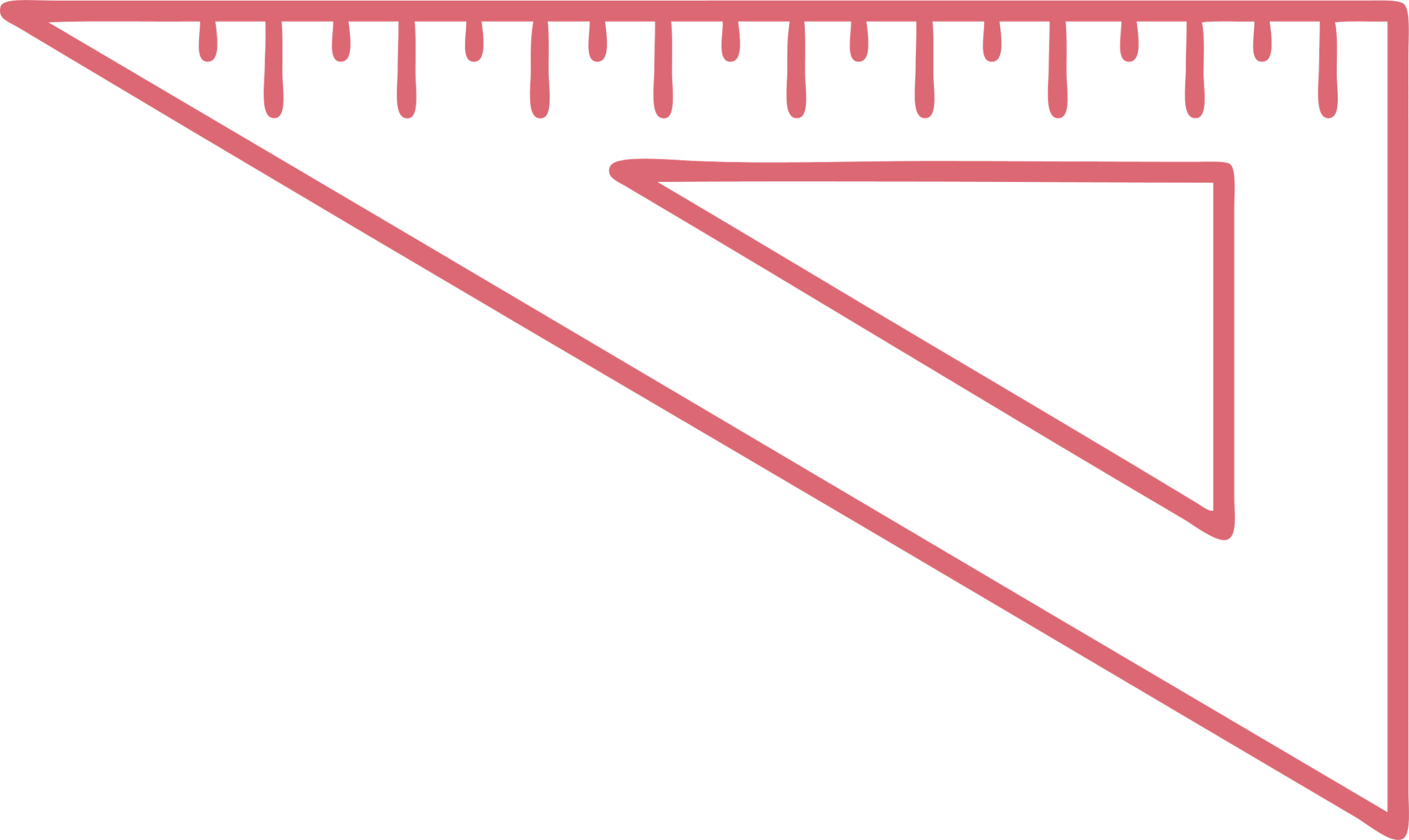 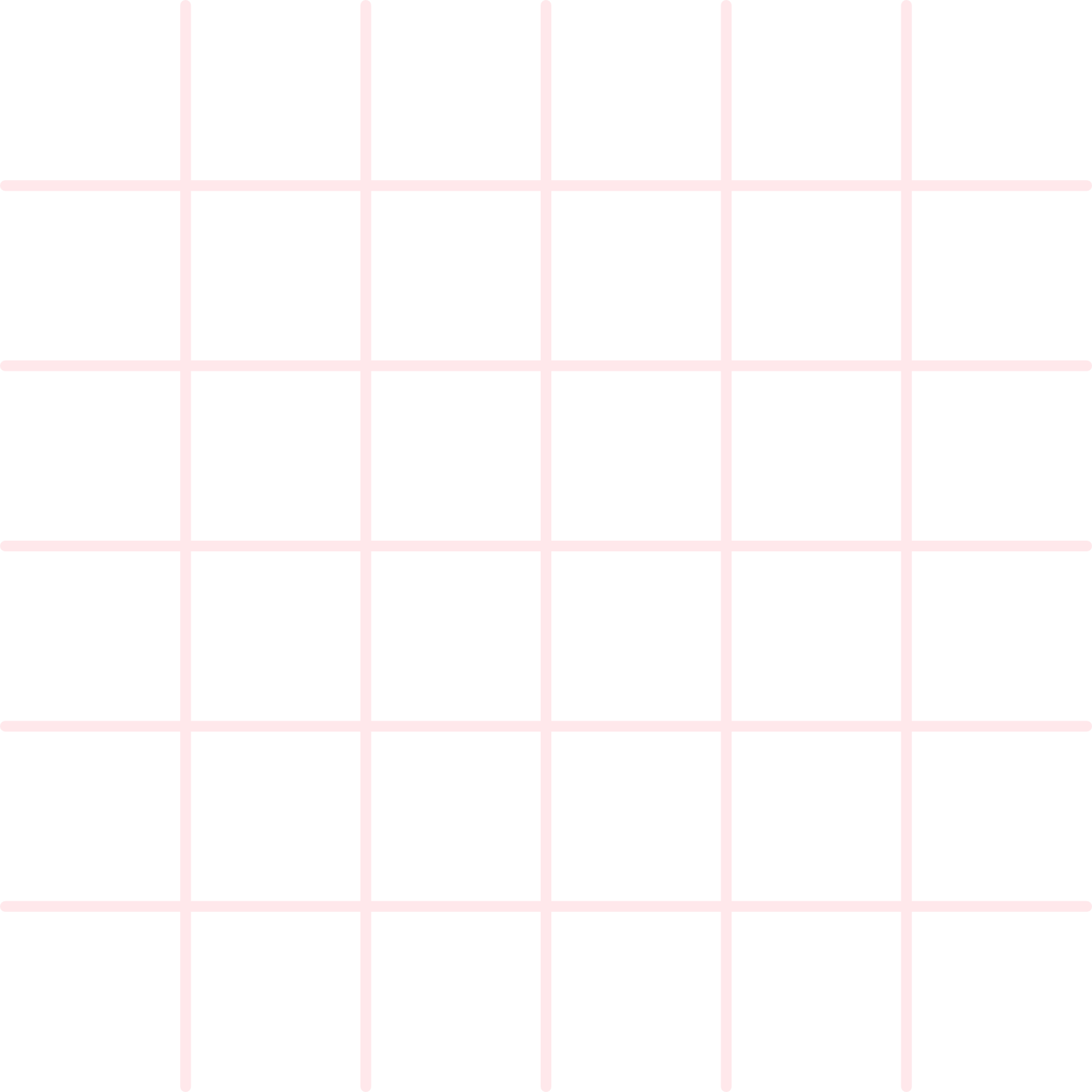 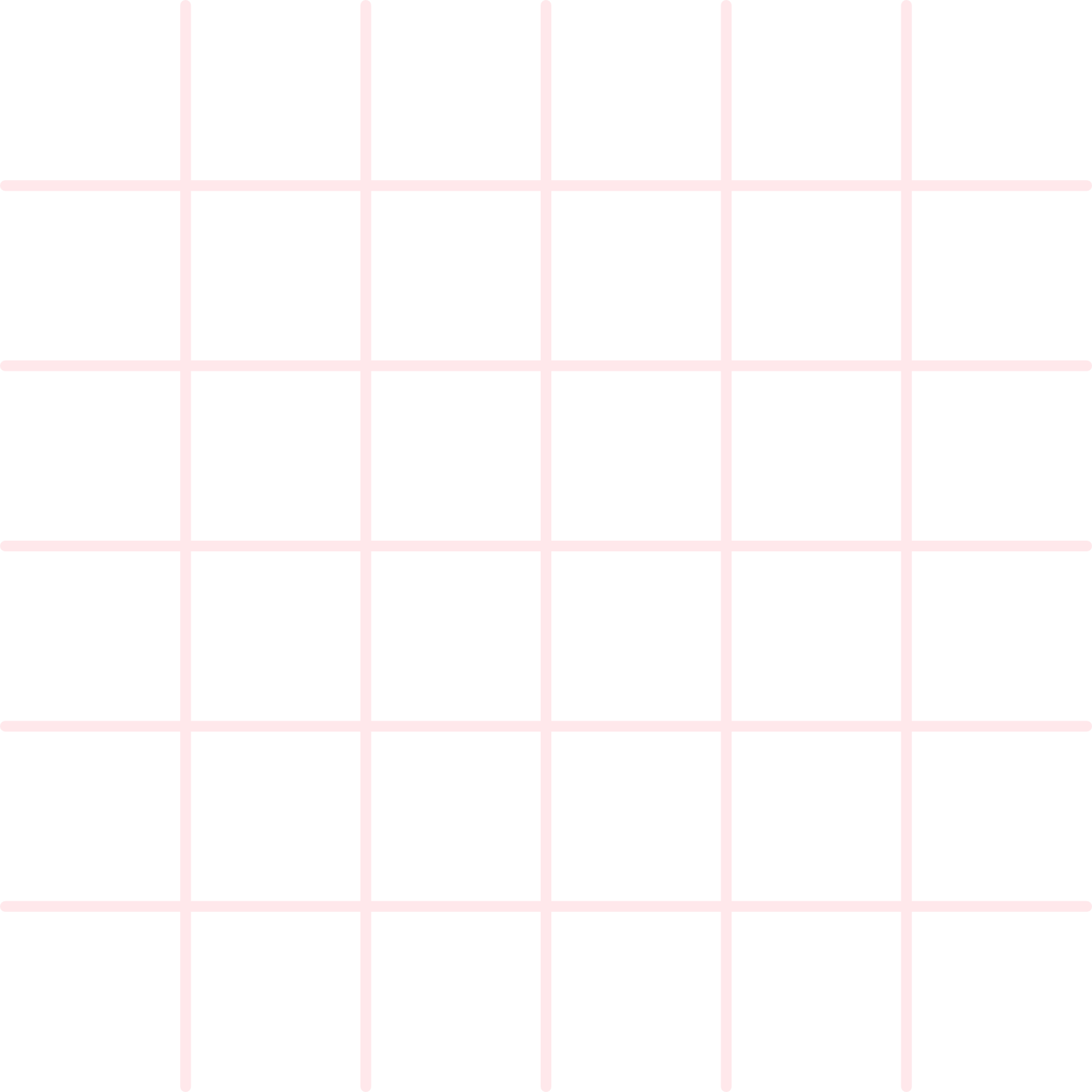 Bài 6 (SGK – trang 72)
Giải
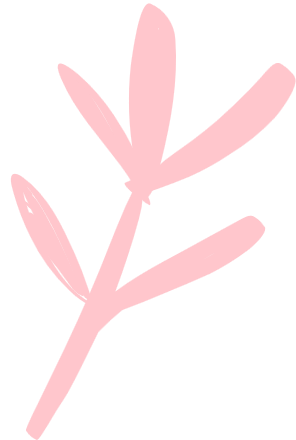 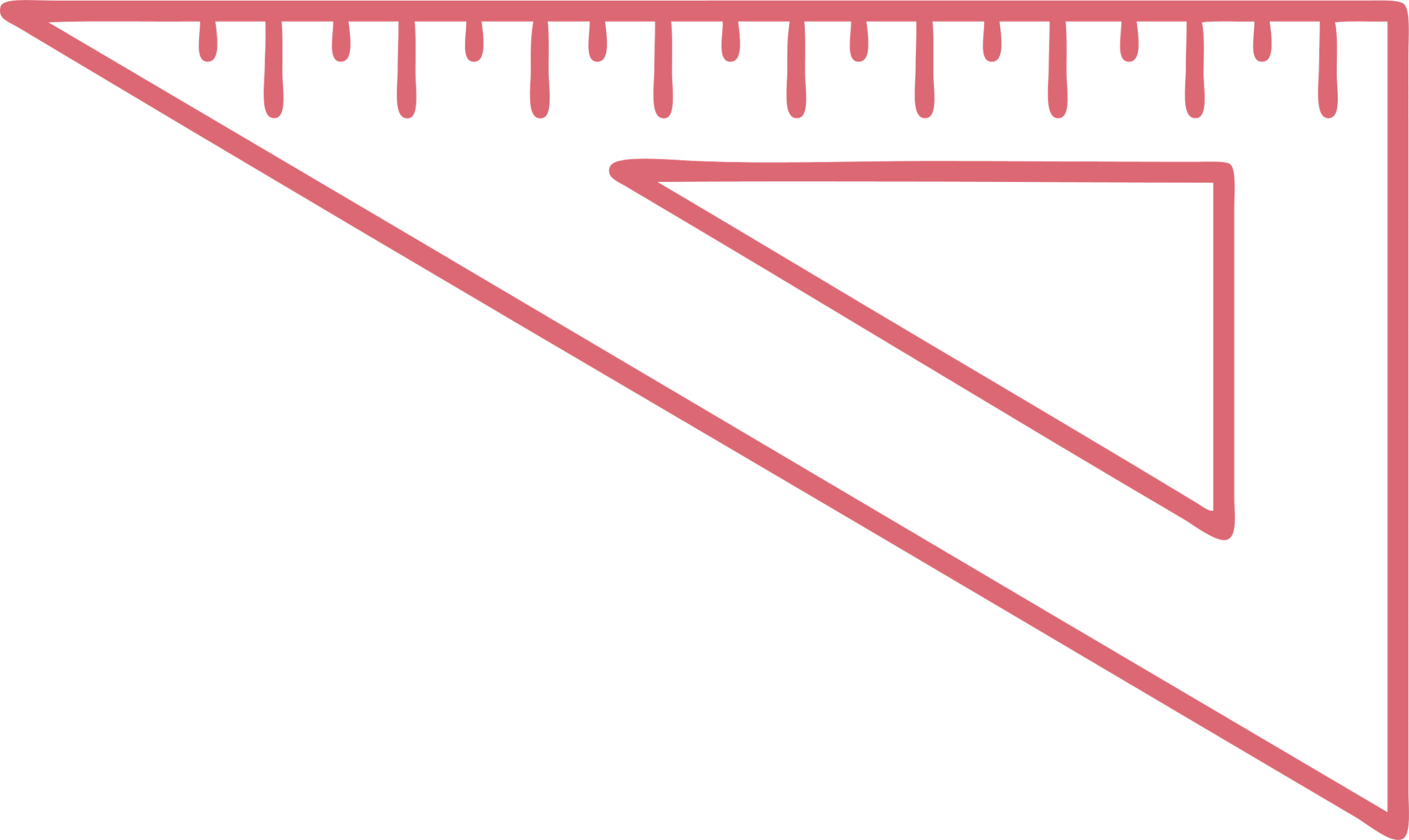 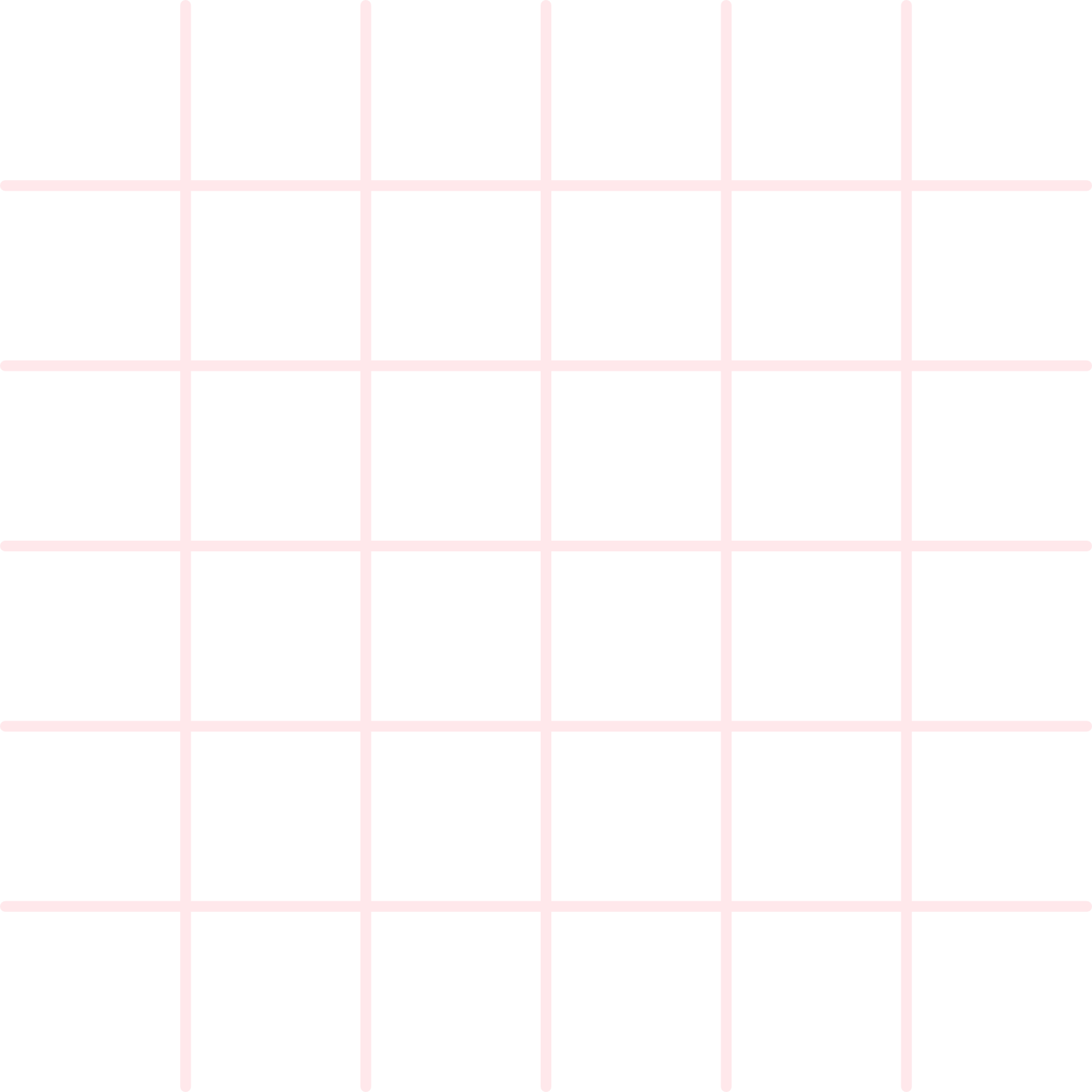 Bài 7 (SGK – trang 72)
Giải
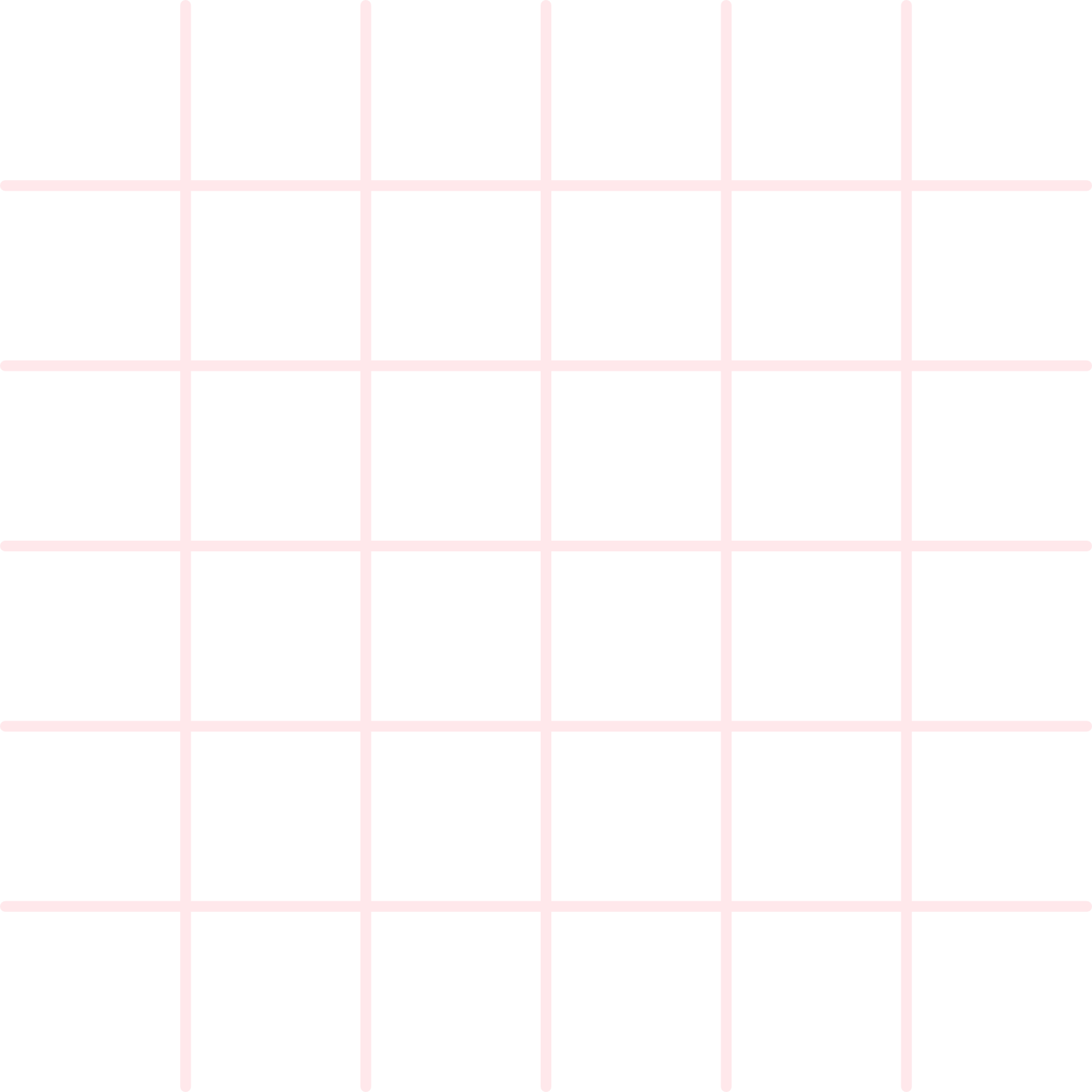 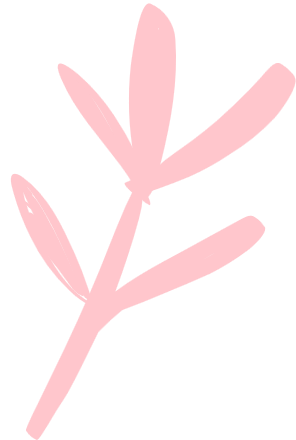 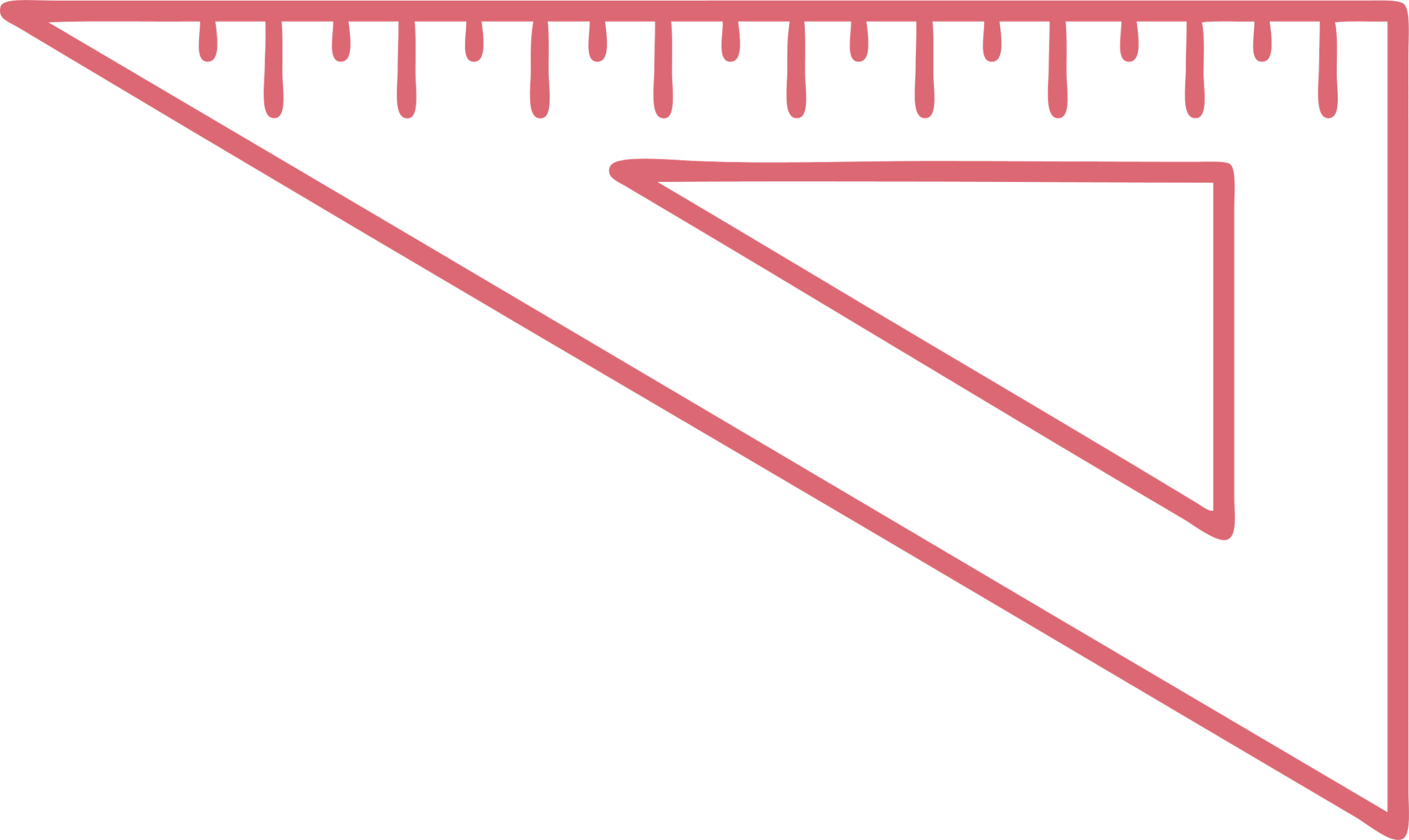 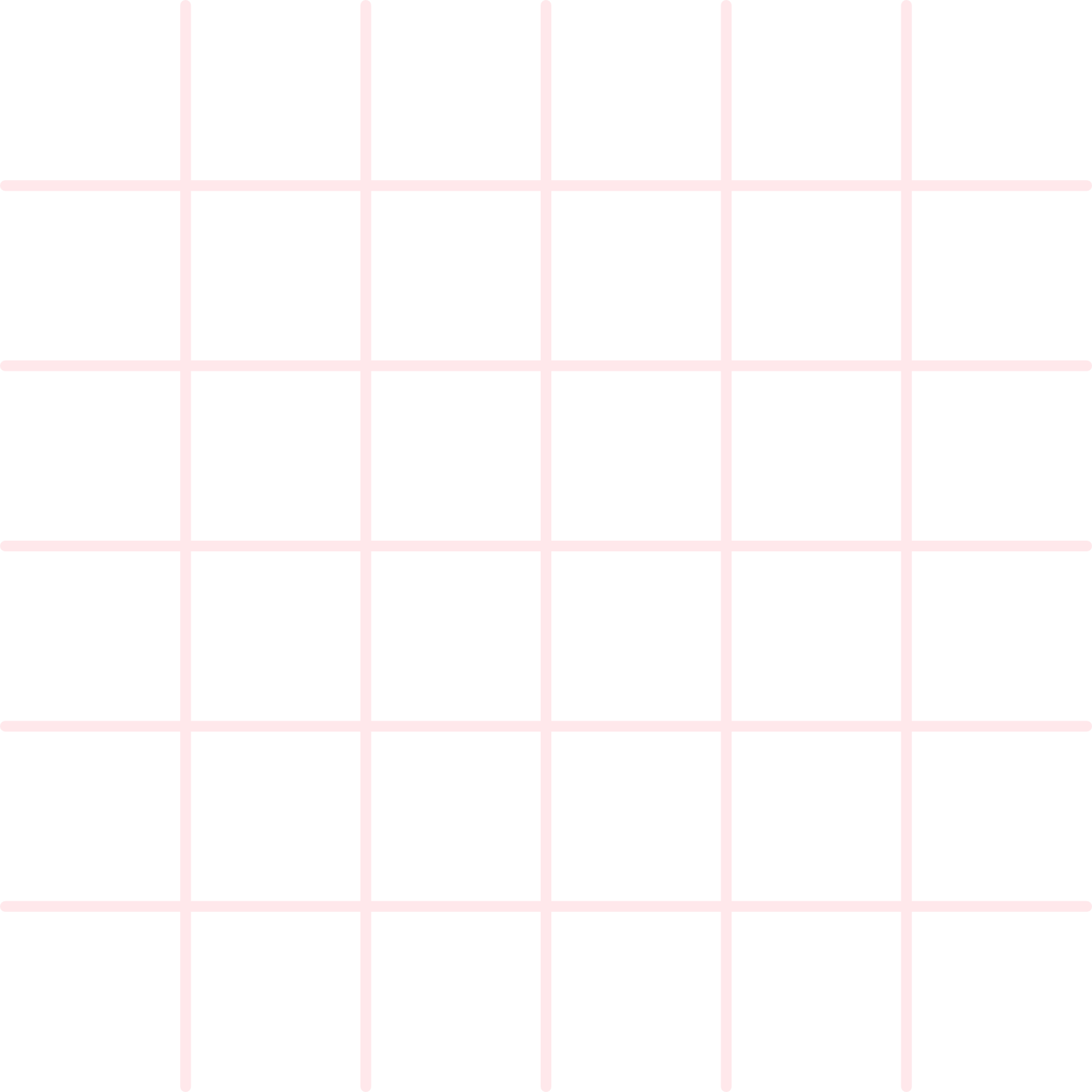 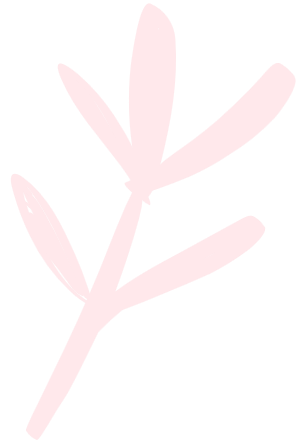 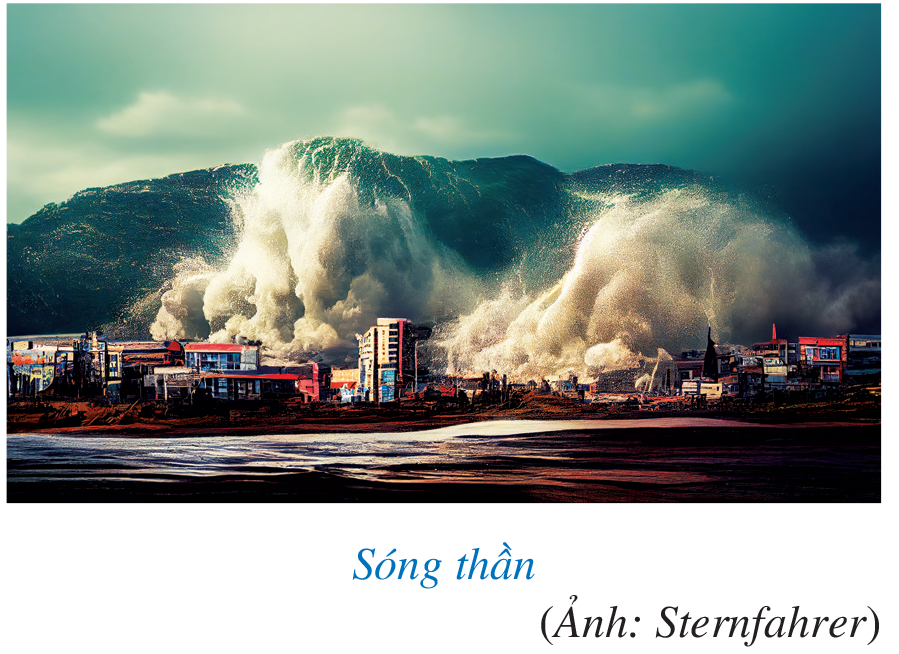 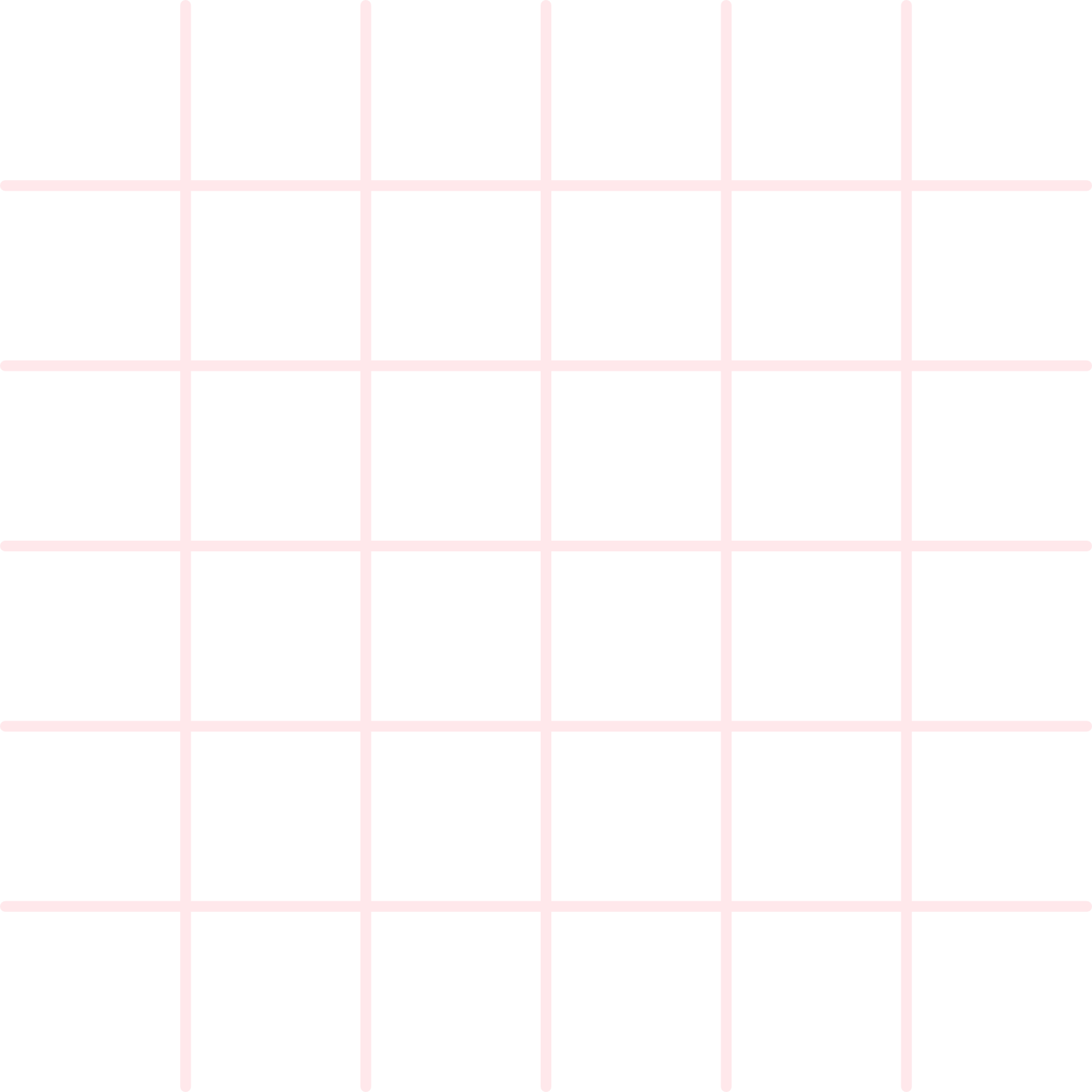 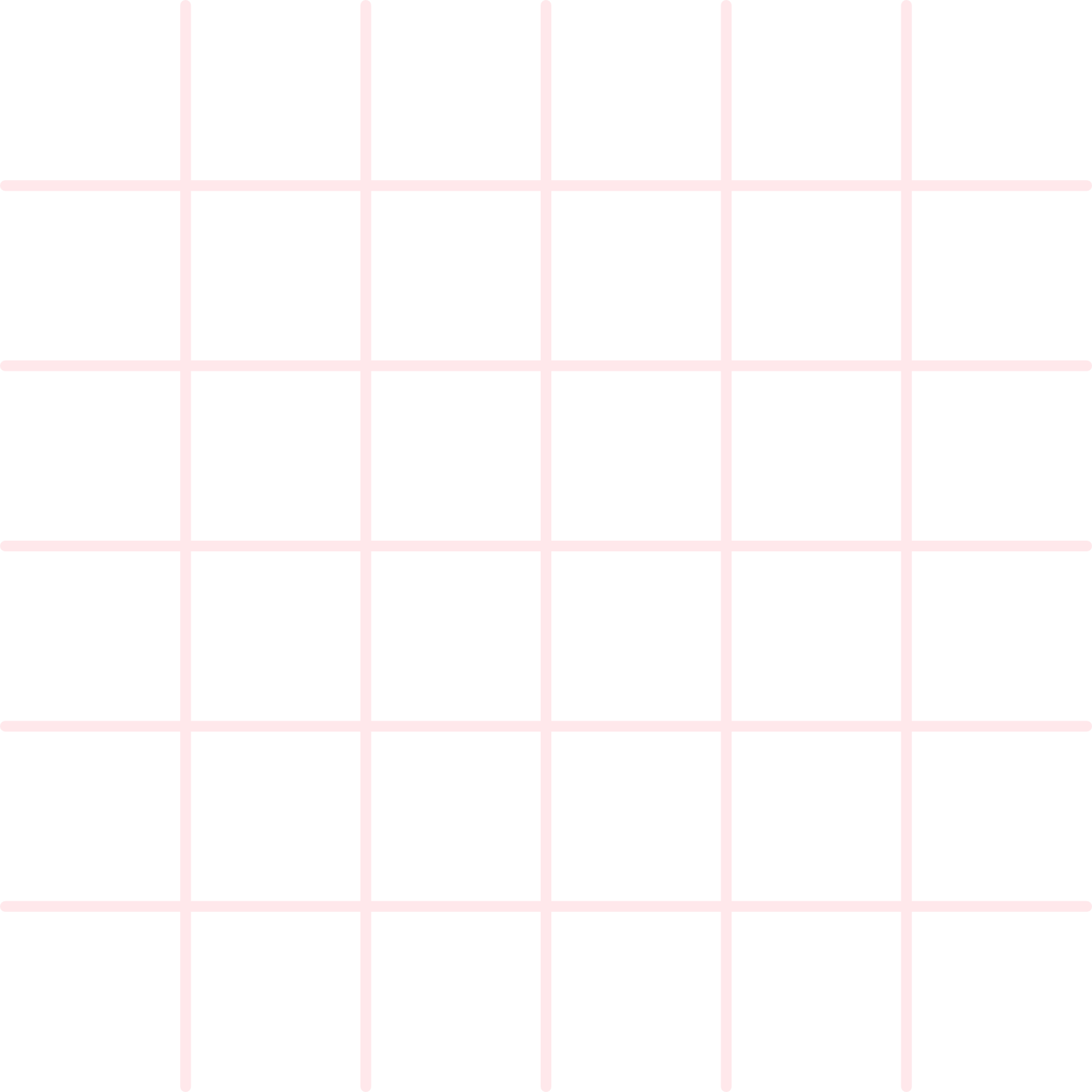 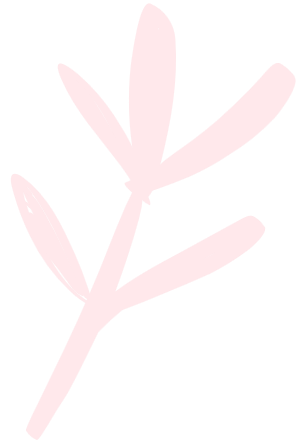 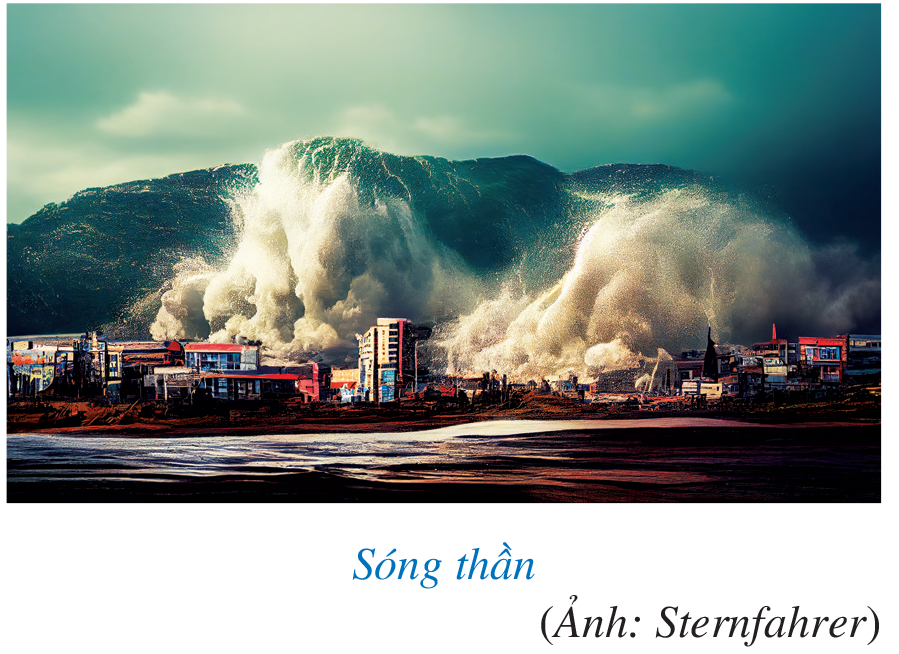 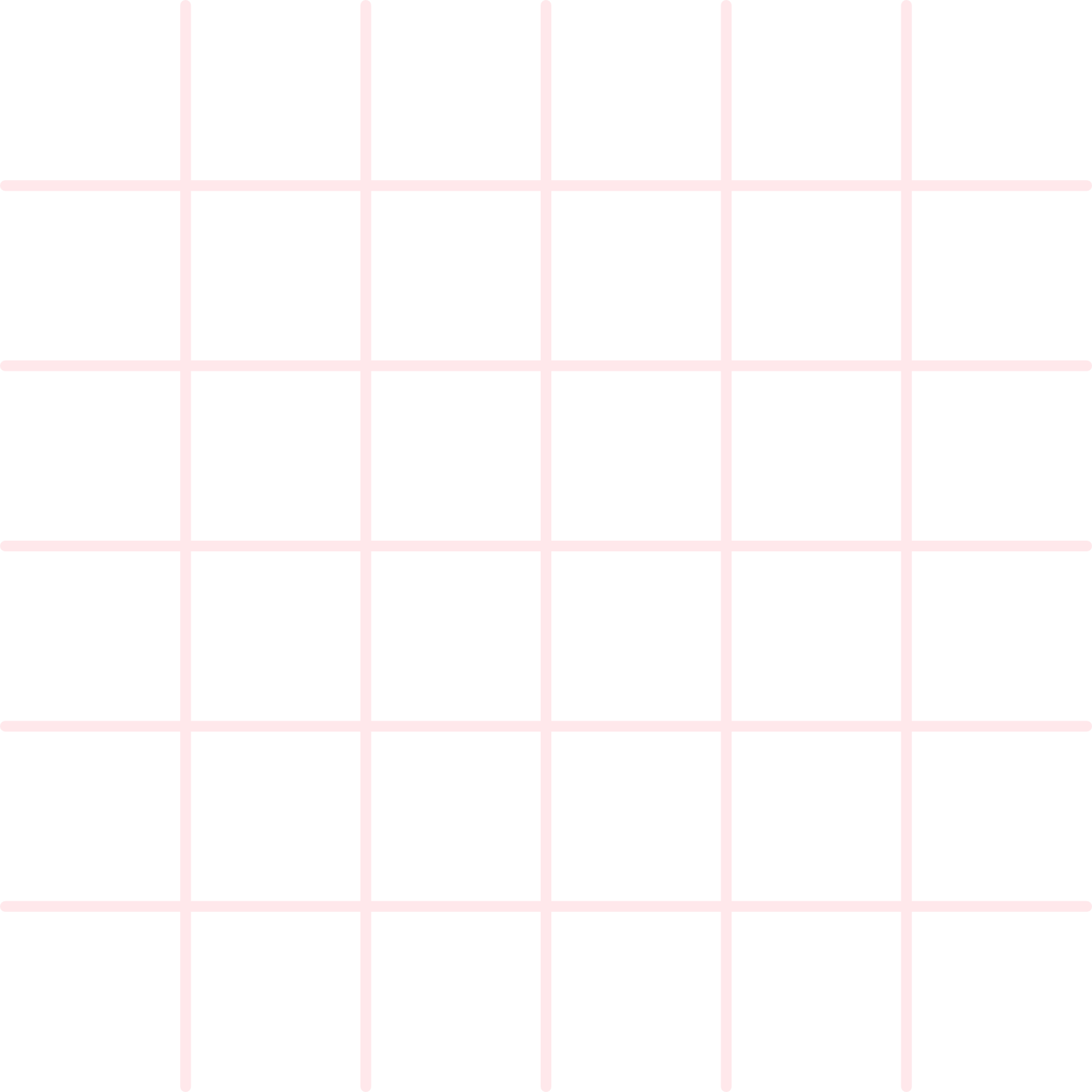 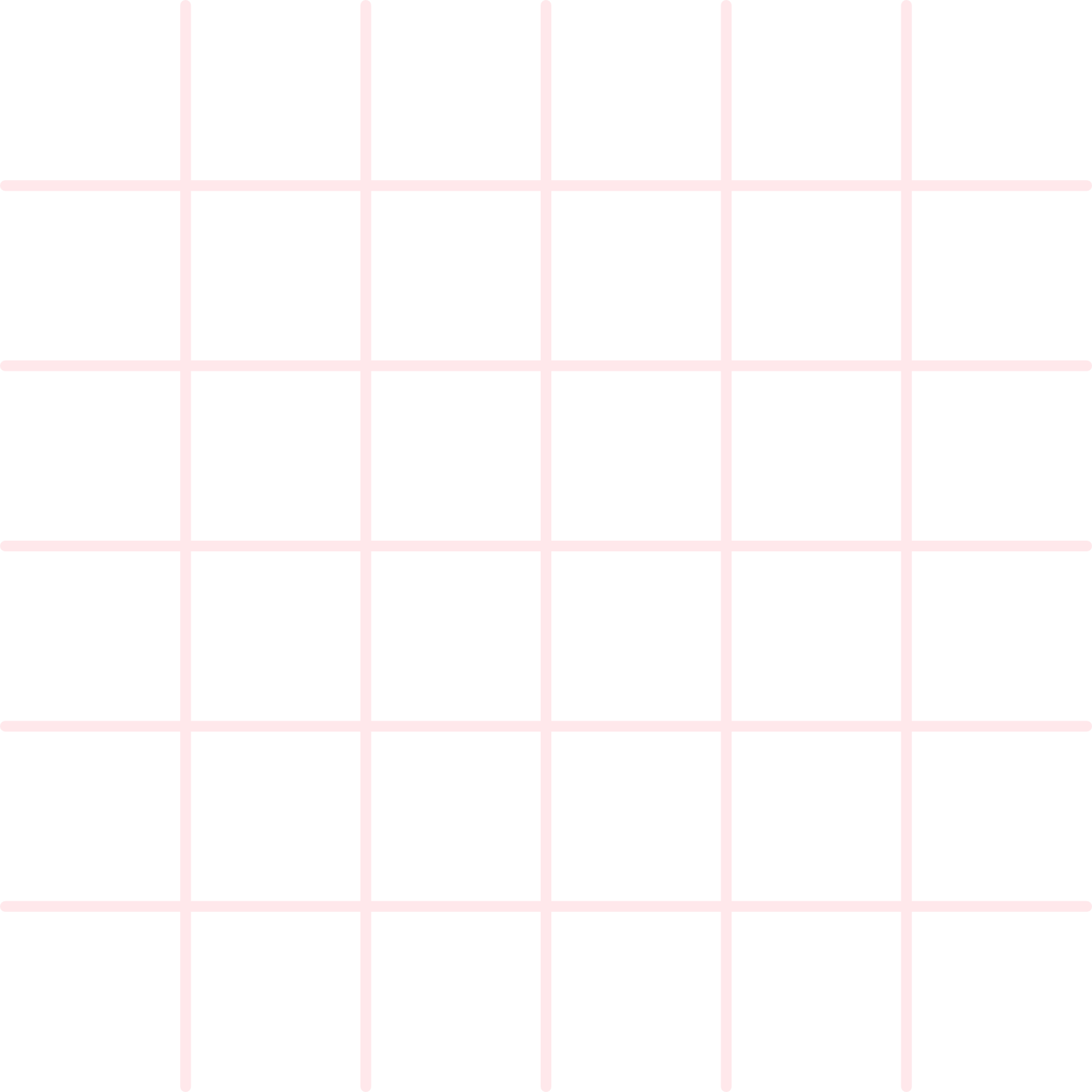 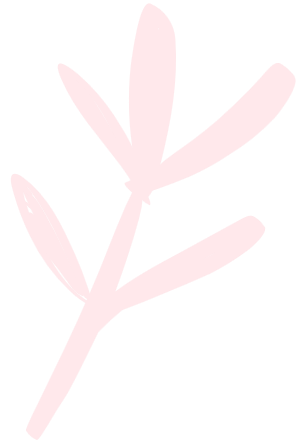 Giải
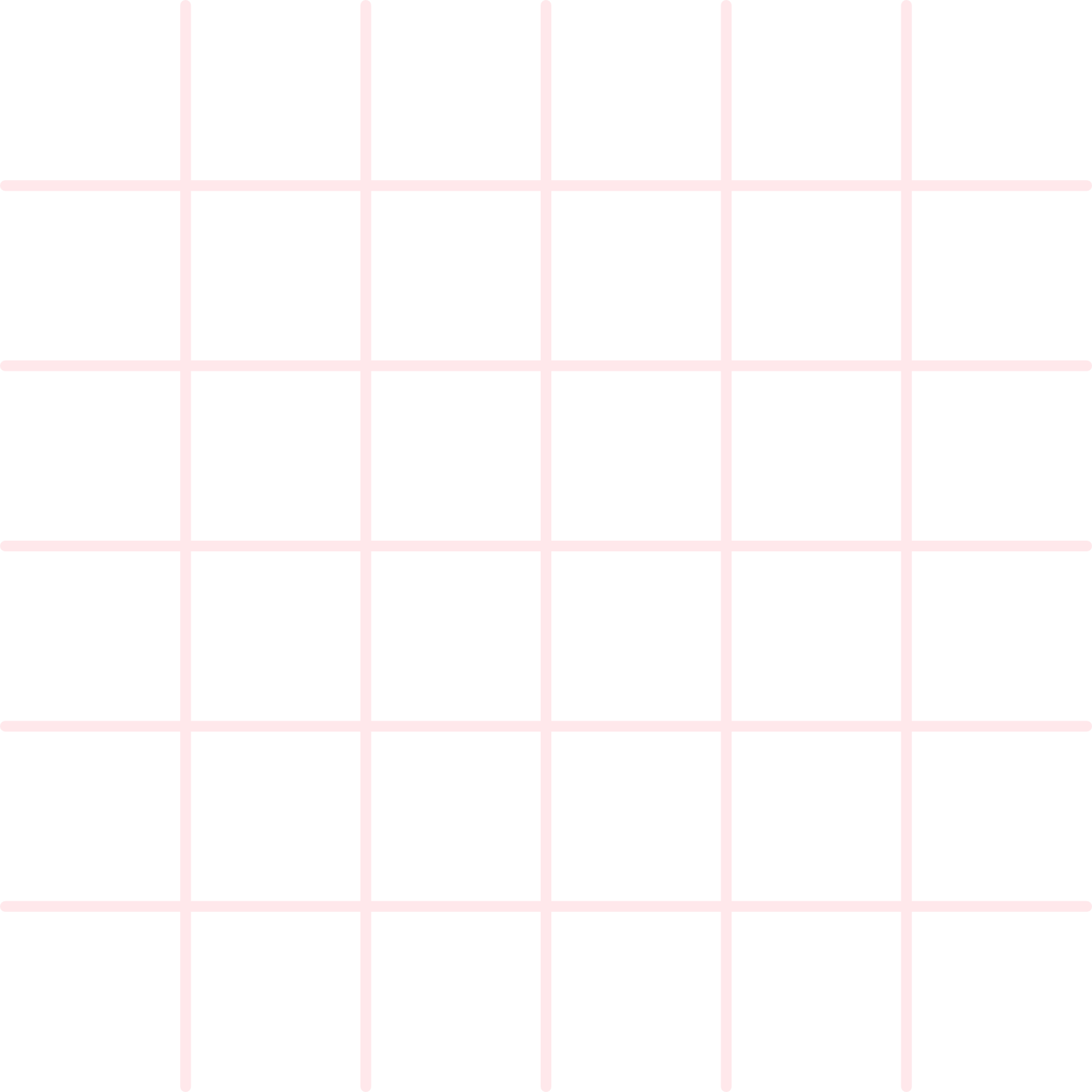 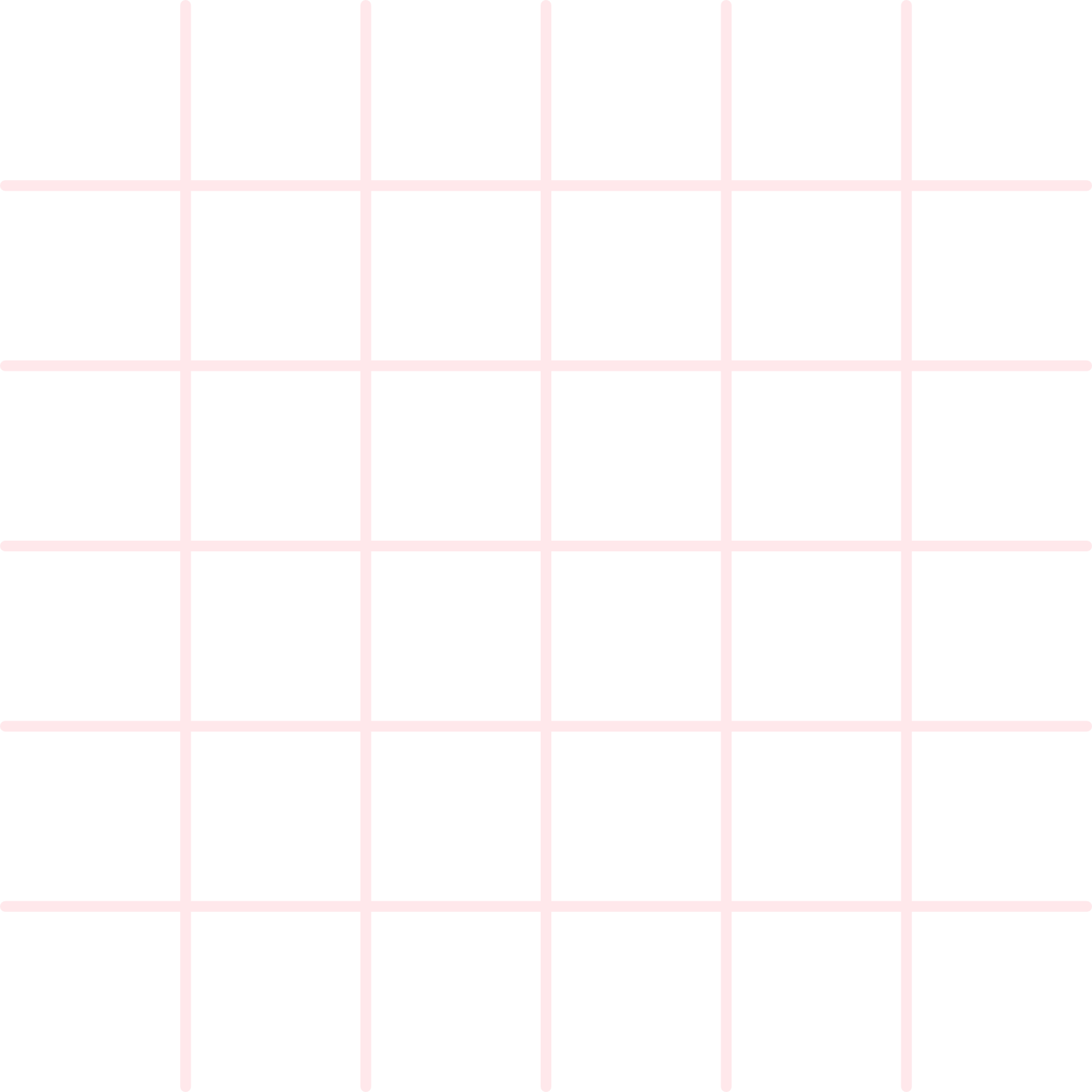 Bài 9 (SGK – trang 73)
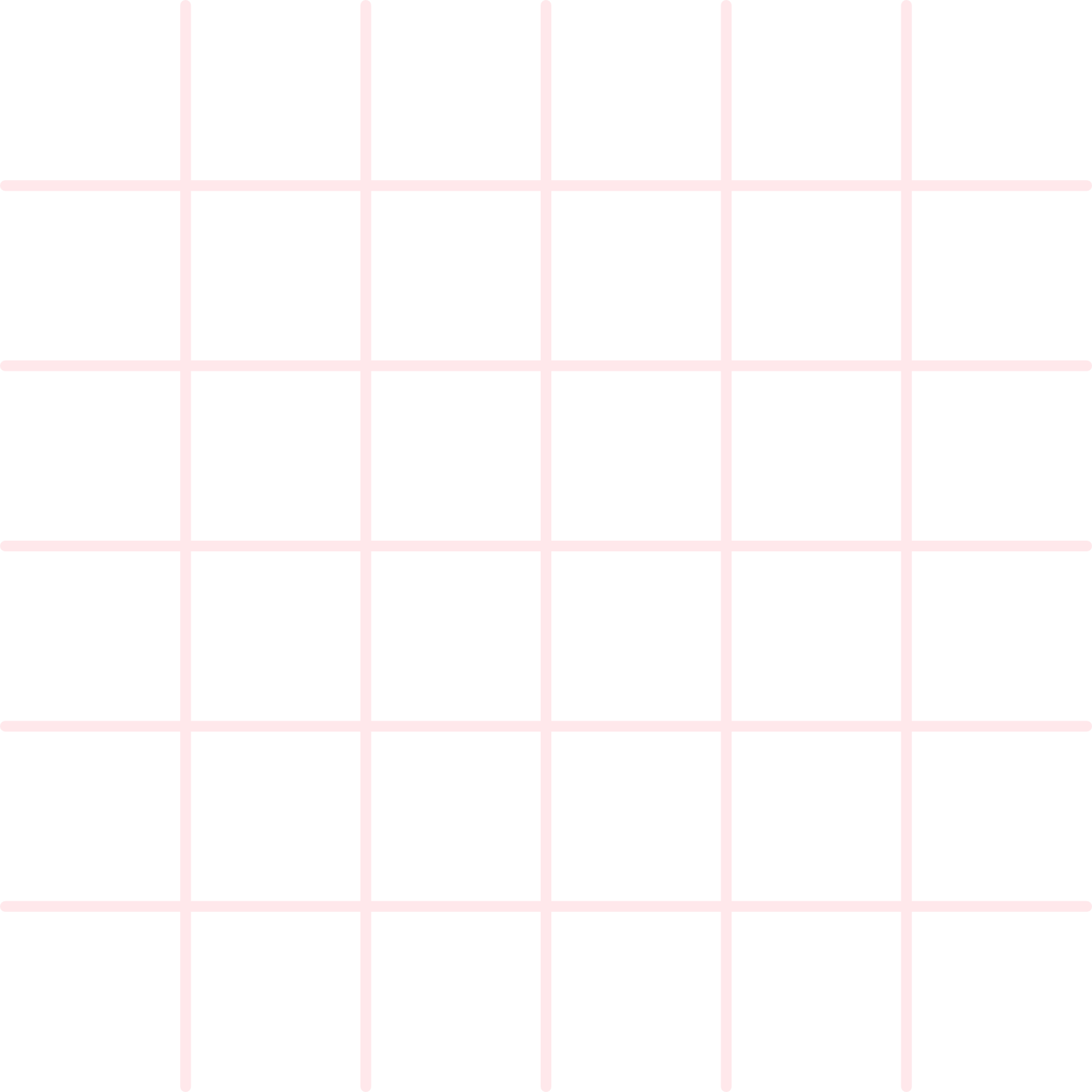 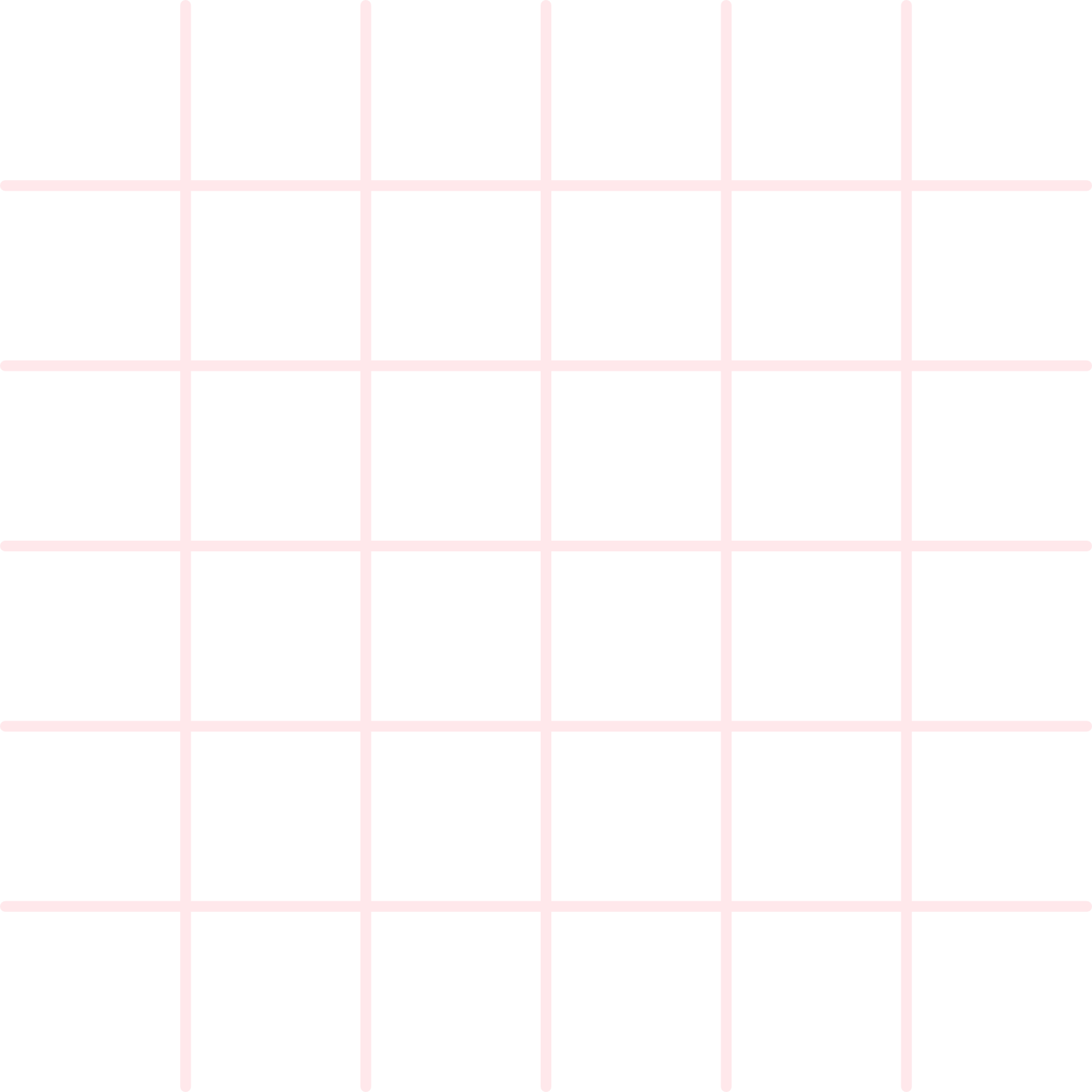 Giải
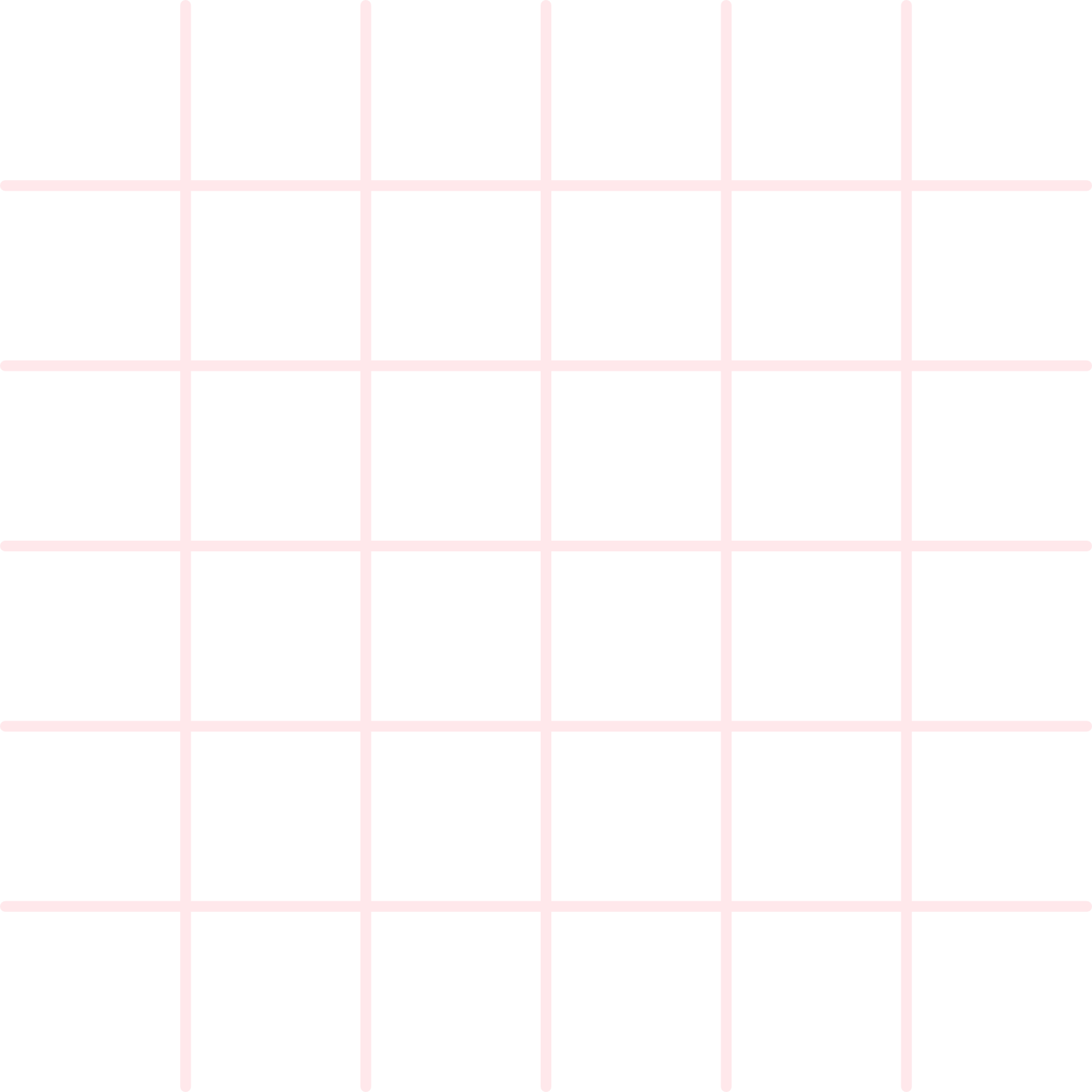 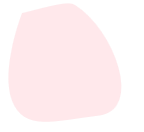 Bài 10 (SGK – trang 73)
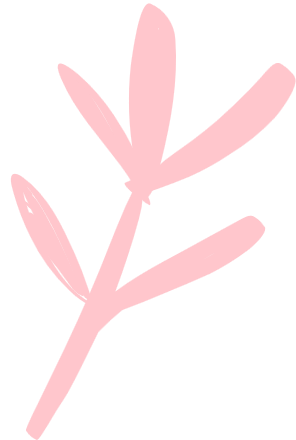 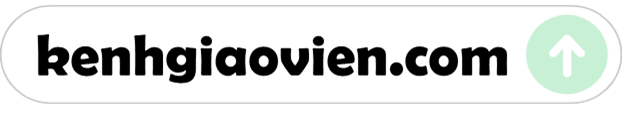 Giải
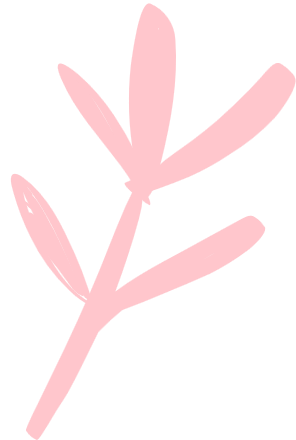 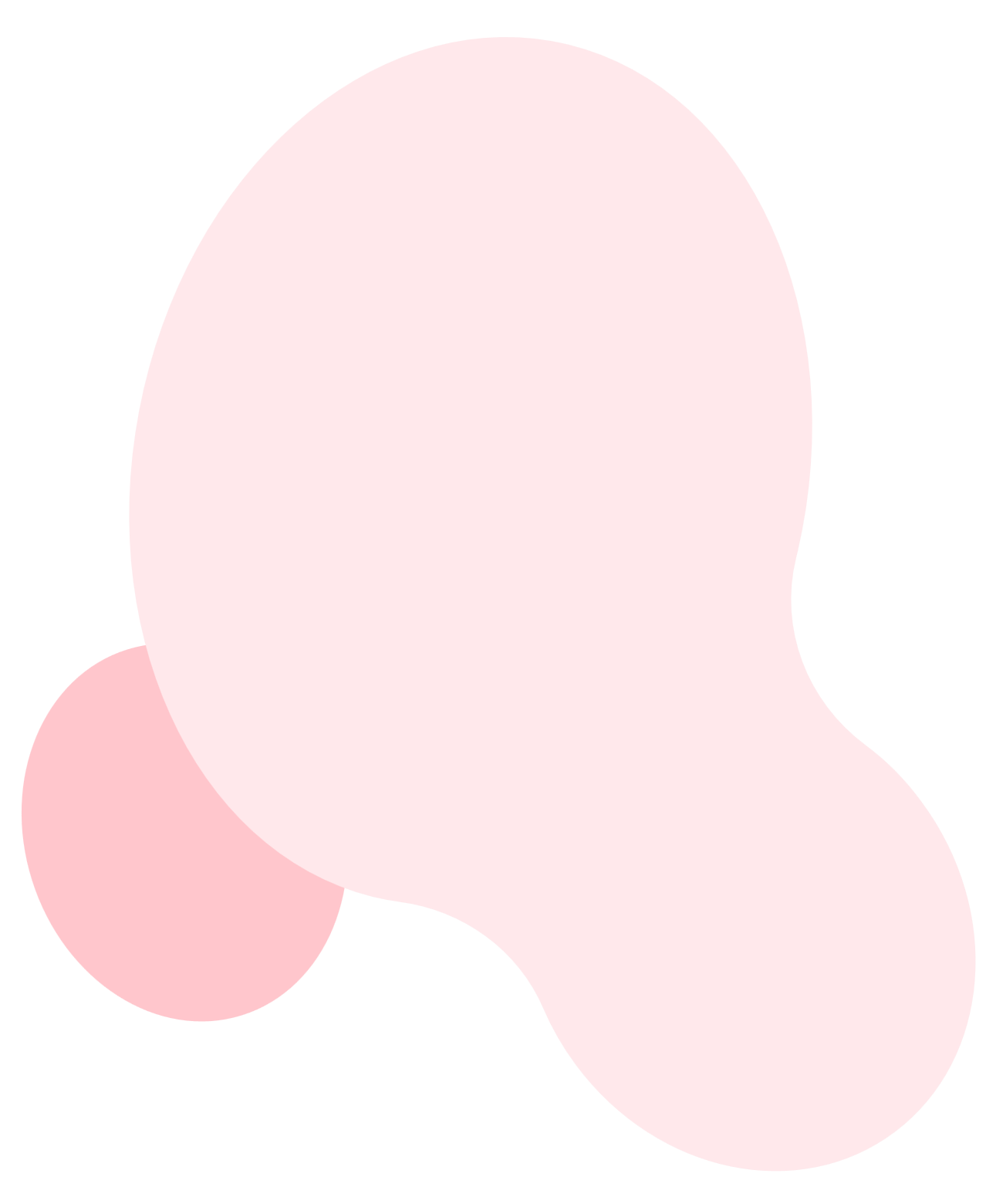 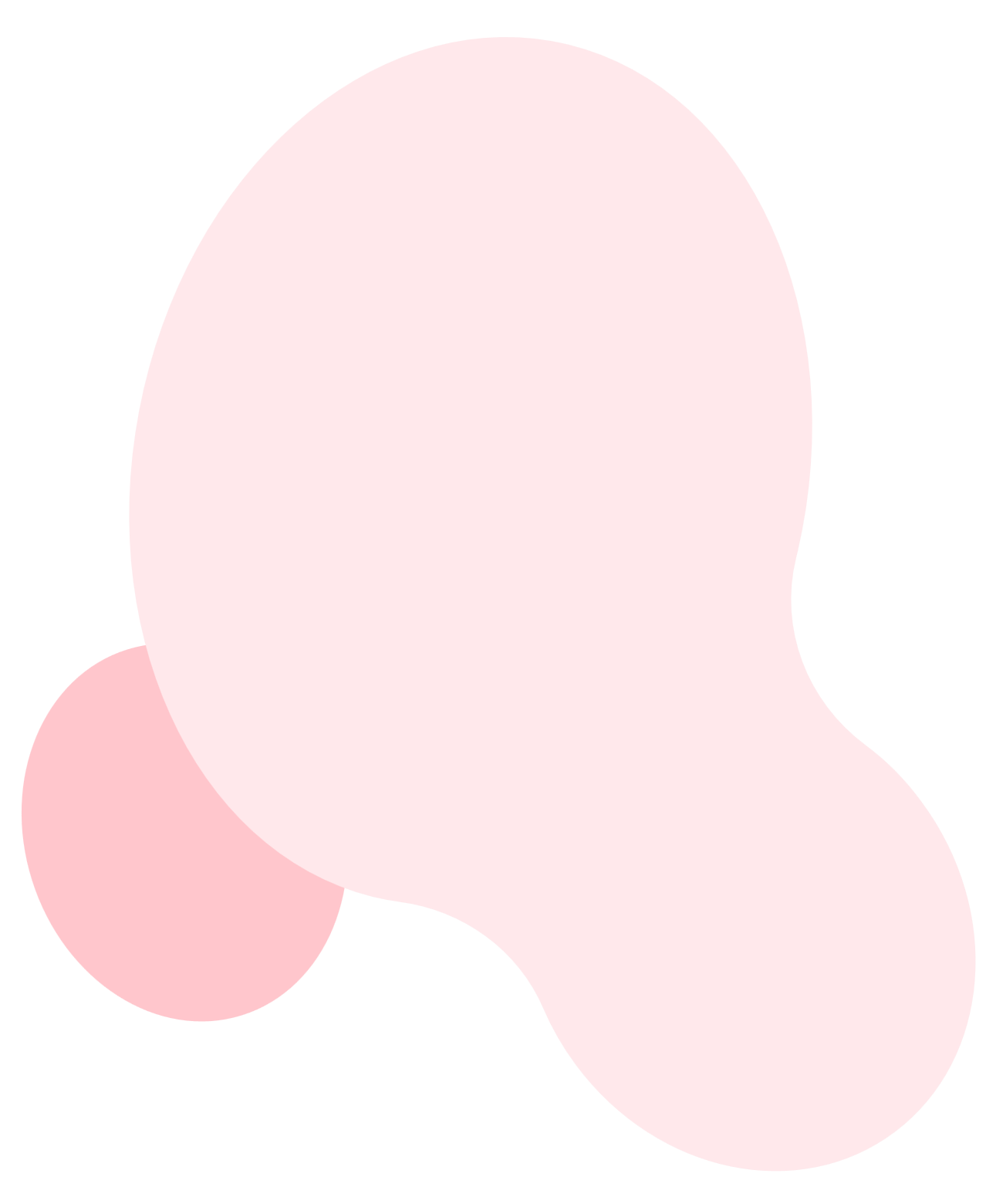 HƯỚNG DẪN VỀ NHÀ
Ghi nhớ 
kiến thức trong bài
Hoàn thành các bài tập trong SBT
Chuẩn bị bài sau Tỉ số lượng giác của góc nhọn
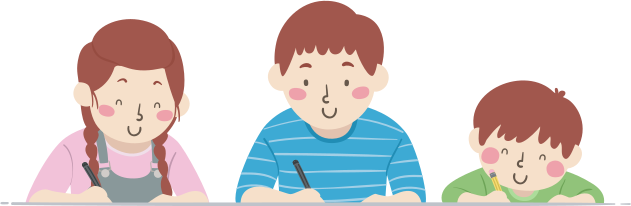